第六章  多层感知机
1
[Speaker Notes: 多层感知机。]
本章目录
6.1  概   述
6.2  激活函数
6.3  梯度下降学习规则
6.4  激活函数的梯度下降学习规则
6.5  多层感知机解决异或分类问题
6.6  多层感知机的分类原理
6.7  多层感知机的举例：耕种算法
6.8  可微激活函数函的多层感知机学习方法
6.9  反向传播算法
6.10  前向计算和反向传播算法举例
2
第六章  多层感知机
6.1  概   述
3
[Speaker Notes: 感知机概述。]
神经网络
神经网络的结构：输入层，隐层节点，输出层。
神经网络运用BP算法，反向传播误差，进行参数的学习。
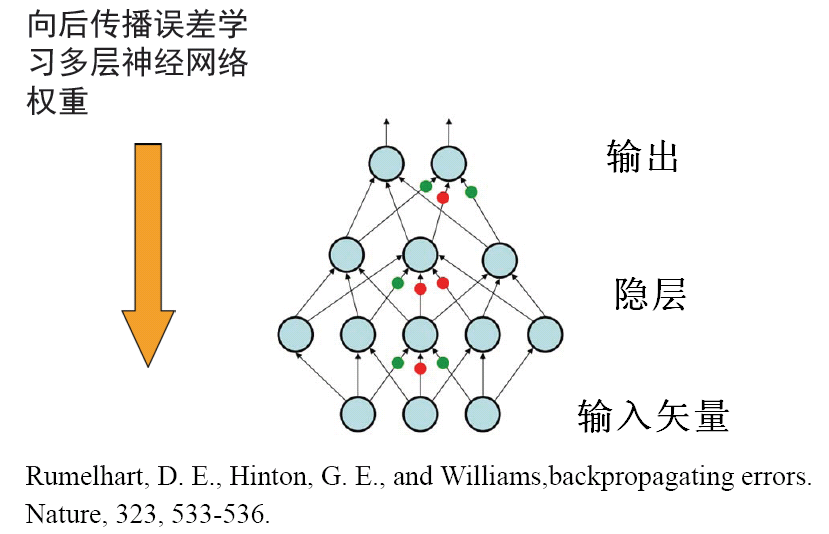 4
[Speaker Notes: 神经网络的结构：输入层，隐层节点，输出层。
神经网络运用BP算法，反向传播误差，进行参数的学习。]
感知机的原理
最简的感知机由一个神经元构成。
输入信号i，与权重w相乘、求和后，通过激活函数f，作为输出o。
简单的感知机
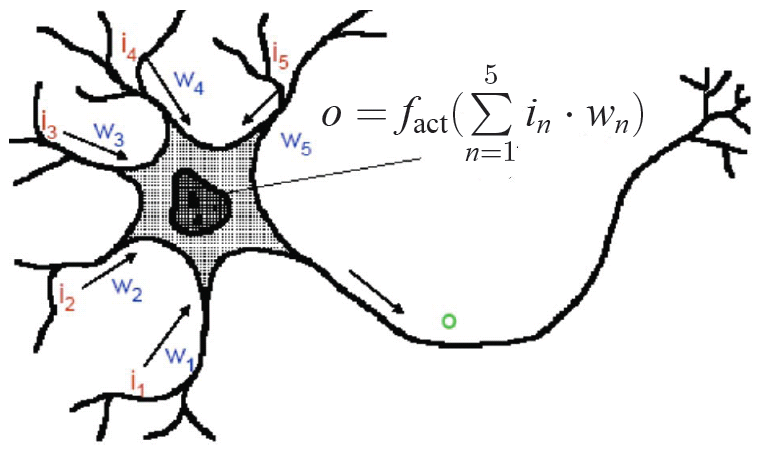 5
[Speaker Notes: 最简的感知机由一个神经元构成。
输入信号i，与权重w相乘、求和后，通过激活函数f，作为输出o。]
输入信号为：i1,…,i5。
神经元对应的权重为：w1,…,w5。
信号i和权重w，加权求和。
再输入到激活函数，fact。
最后把信号，输出到另一个神经元。
6
第六章  多层感知机
6.2  激活函数
7
[Speaker Notes: 激活函数的类型。]
激活函数
激活函数分成四种。
阈值，线性，分段线性，S形。
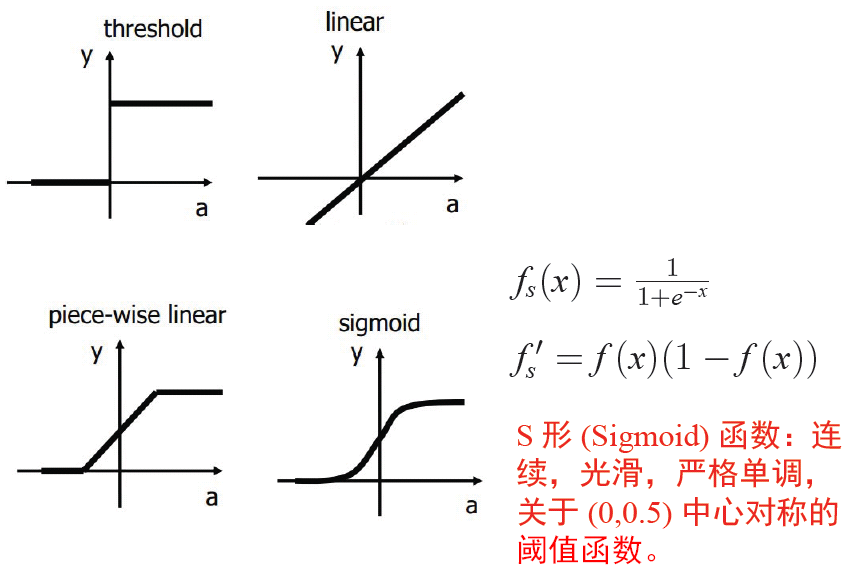 阈值
线性
S形函数的表达式
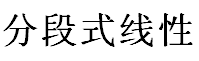 推导见后页
分段线性
S形
S形函数的微分表达式
8
[Speaker Notes: 激活函数分成四种。
阈值，线性，分段线性，S形。
S形函数的表达式，S形函数的微分表达式。]
阈值逻辑单元
与权重加权后的信号，如果大于等于阈值，则输出信号为1。
否则，输出信号为0。
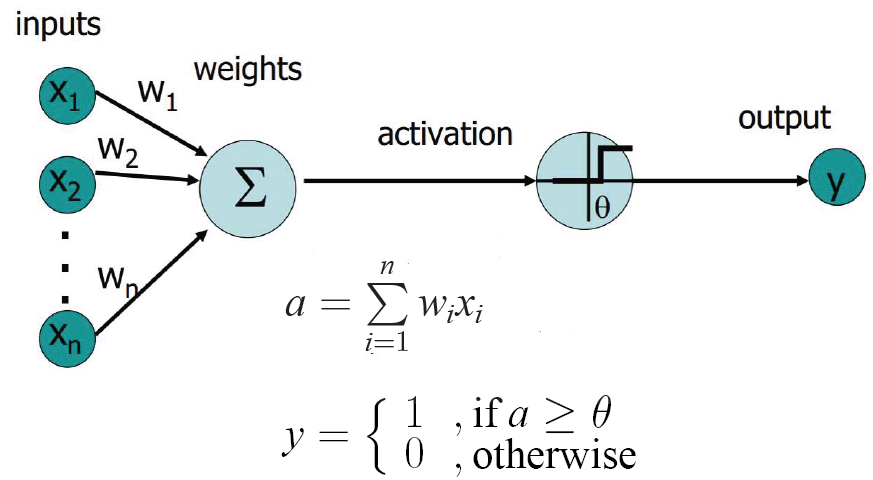 9
[Speaker Notes: 与权重加权后的信号，如果大于等于阈值，则输出信号为1。
否则，输出信号为0。]
总  结
输入信号x，和权重w，进行加权求和，得到α。
激活函数：起到阈值的作用。
当激活函数的输入α，大于等于阈值θ时，激活函数的输出y，为1。
10
采用线性激活函数的神经元
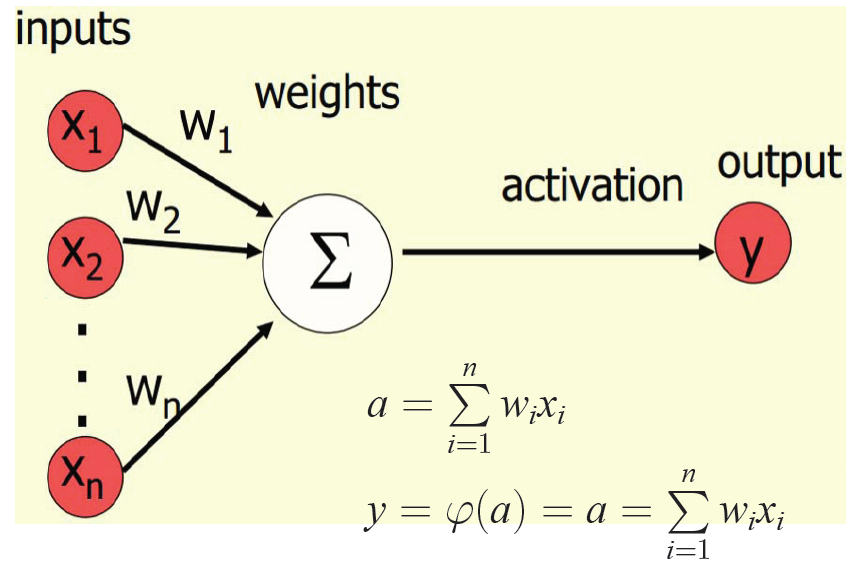 采用线性激活函数，等同于：信号与权重加权后，直接作为神经元的输出。
11
[Speaker Notes: 采用线性激活函数，等同于：信号与权重加权后，直接作为神经元的输出。]
总  结
线性激活函数，表示为：


也就是，线性激活函数的输出值α ，等于它的输入值α。
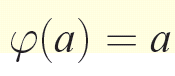 12
S 形函数（Sigmoidal Functions）
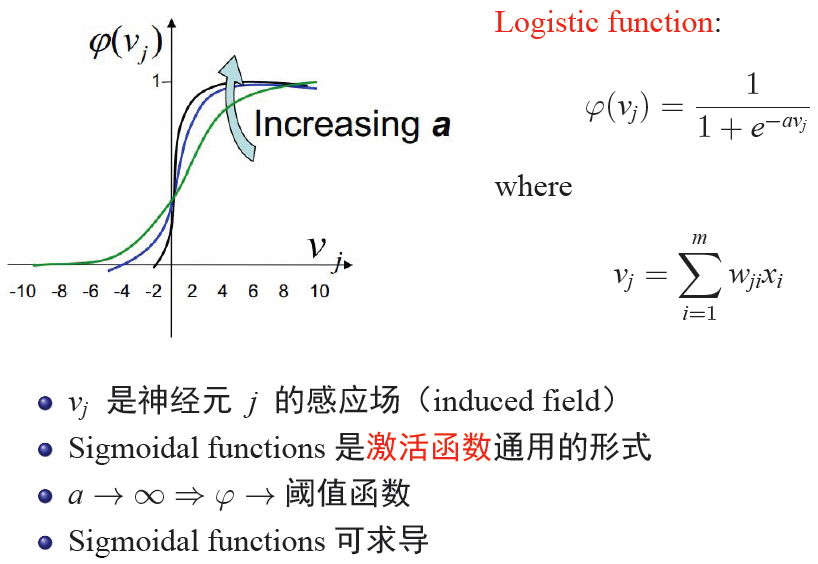 信号x与权重w加权后，输入到S形激活函数。
S形函数中，有一个参数α， α值越大，S形函数就越陡。
13
[Speaker Notes: S形函数中，有一个参数alpha，alpha值越大，S形函数就越陡。
信号x与权重w加权后，输入到S形激活函数。]
总  结
S形函数，又叫逻辑斯谛函数，表示为：


其中，参数α 的值越大，S形函数上升越陡。
当α趋于无穷大时，S形函数接近阈值函数。
S形函数的输入，是信号的加权求和，即：
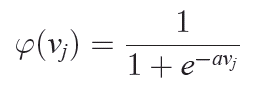 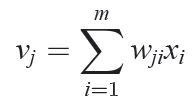 14
推导：S形激活函数的微分
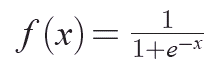 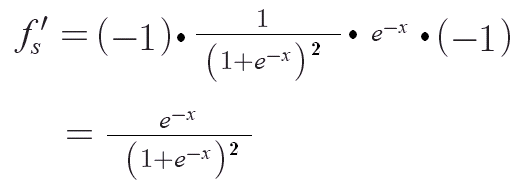 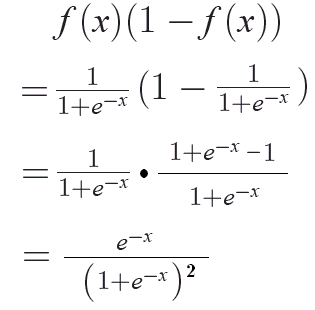 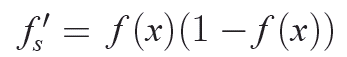 得到S形函数的微分表达式
15
总  结
激活函数，从形状上分为四种：阈值，线性，分段式线性，S形

S形激活函数，表示为：


S形激活函数的微分，表示为：
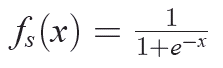 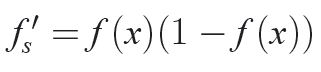 16
第六章  多层感知机
6.3  梯度下降学习规则
17
[Speaker Notes: 梯度下降学习。]
梯度下降学习规则
线性神经元：信号与权重加权后，直接作为神经元的输出。
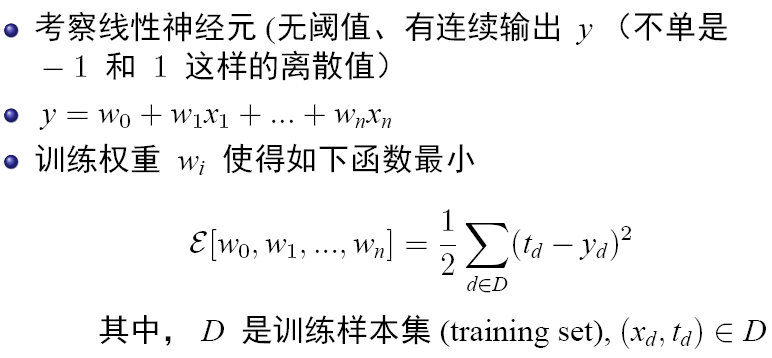 y是神经元的输出
w0是偏置
目标函数：求解参数w，使所有样本点的“误差平方和”最小。
18
[Speaker Notes: 线性神经元：信号与权重加权后，直接作为神经元的输出。
w0是偏置。
训练的目标函数：输出值误差的平方和。]
总  结
是输入样本，     是真实值，      是预测值
使用线性神经元，来完成这个回归问题（输出是连续的）。
即激活函数的输出，等于它的输入。
输入信号，经过加权求和，通过线性激活函数后，得到输出：
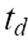 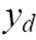 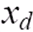 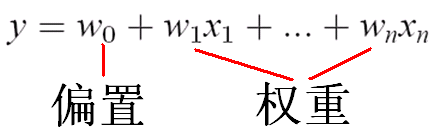 19
神经元需要学习的目标函数，表示为：



即神经元需要通过学习算法，训练得到权重和偏置，使得预测误差最小。
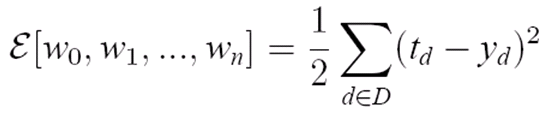 20
[Speaker Notes: 目标函数：是误差的平方和。]
梯度下降法
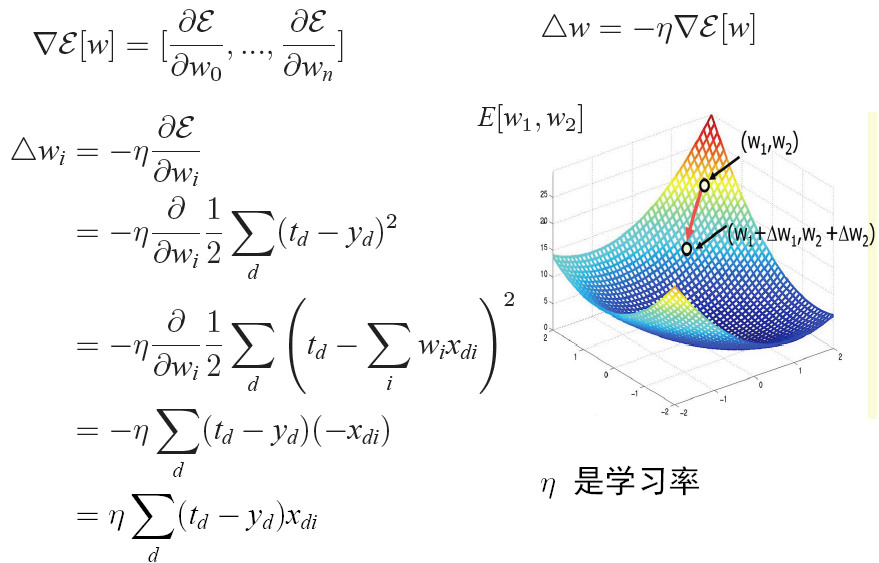 更新参数：梯度的负方向
目标函数
线性激活函数
对x求导，推导见后页
负号抵消，得到权重增量表达式
21
[Speaker Notes: 在目标函数中，对参数w求导。
yita是学习率。参数w的负梯度，乘上学习率，就是参数w的增量delta。
使用误差的平方，对参数w求导。
预测输出值y，是输入x与权重w，加权求和的结果。
只对单个w求导，括号中的求和符号，在求导后消失。
使用梯度下降法更新参数后，目标函数的值减小了。]
总  结
使用目标函数     对每一个权重      ，进行求导，即：


求得所有权重的导数后，可以把整体权重在学习过程中的增量表示为：


其中，    为学习率。
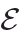 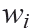 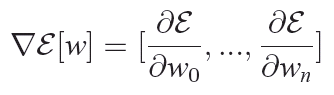 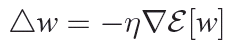 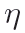 22
如果神经元，按照权重增量         的方向，来更新权重的话，得到的新的目标函数的值，会更小。即学习误差E，降低了。
下图，考虑在样本集D上，只有两个权重的情况。
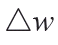 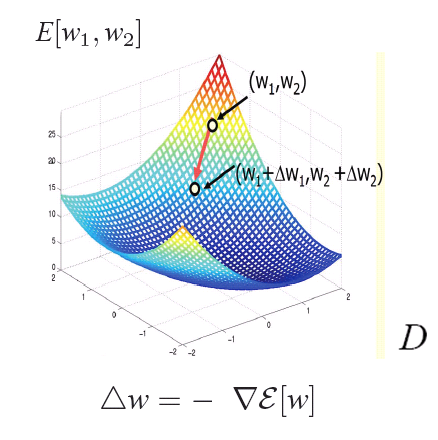 按负梯度方向更新参数，学习误差（目标函数的值）降低了。
23
下面，推导单个权重的增量：
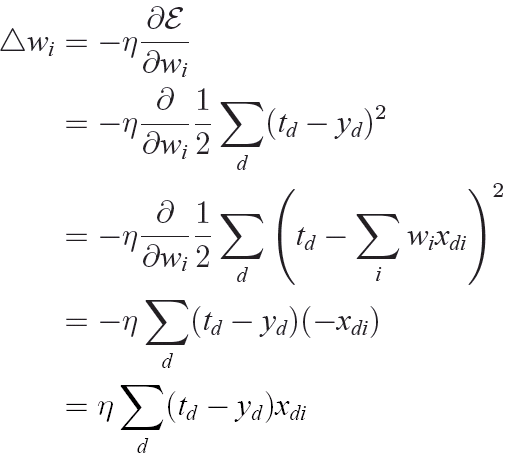 目标函数，是误差的平方。
输出值，是输入值和权重的加权求和。
对平方项求导，2倍和二分之一抵消。
对单个权重（第i个权重）求导，括号内的求和符号，在求导后消失。
对w求导，得到负x。
负号抵消，得到权重增量。
24
[Speaker Notes: 目标函数，是误差的平方。
输出值，是输入值和权重的加权求和。
对单个权重求导，括号内的求和符号，在求导后消失。]
随机梯度下降算法
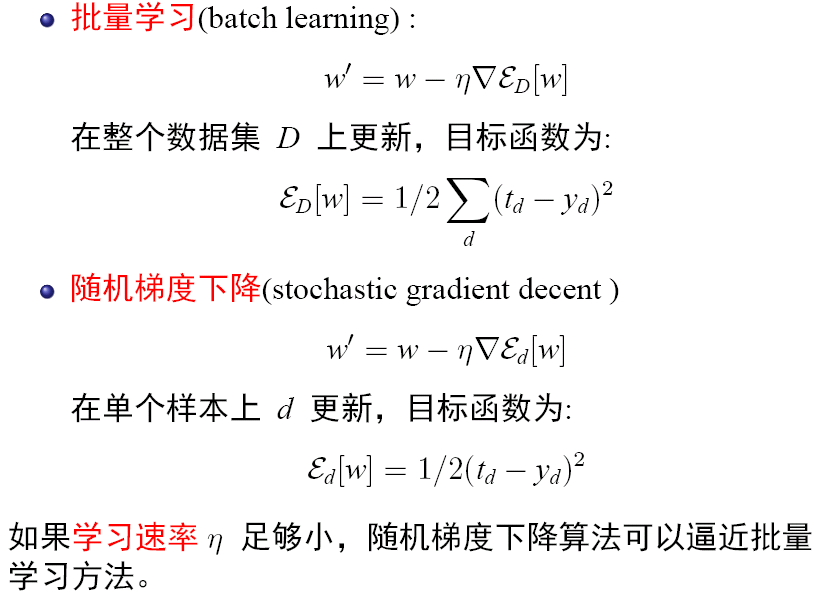 25
[Speaker Notes: 随机梯度下降：是针对单个样本，进行参数更新。
批量学习：是在整个数据集上，进行参数更新。]
总  结
批量学习算法，和随机梯度下降算法的区别在于：
批量学习算法，在每一次学习过程中，在整个数据集上，更新权重。
随机梯度下降算法，在每一次学习过程中，在单个样本上，更新权重。
26
训练样本提交方式
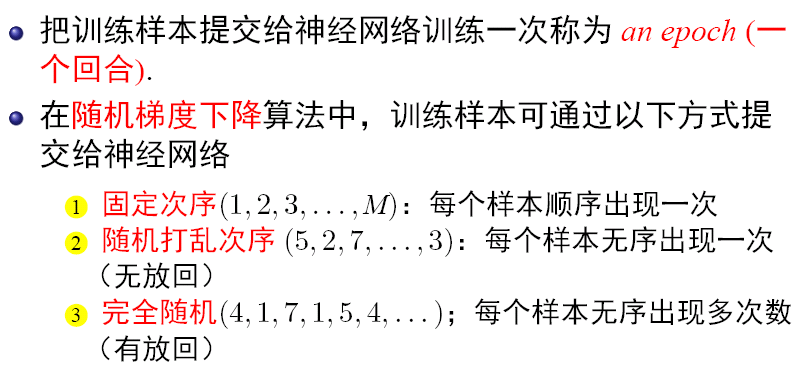 27
[Speaker Notes: 样本的构成方式。
epoch [‘i:pɒk]]
第六章  多层感知机
6.4  激活函数的梯度下降学习规则
28
[Speaker Notes: 激活函数的梯度下降。]
采用阈值激活函数的神经元
把偏置并入权重，放在第n+1维。
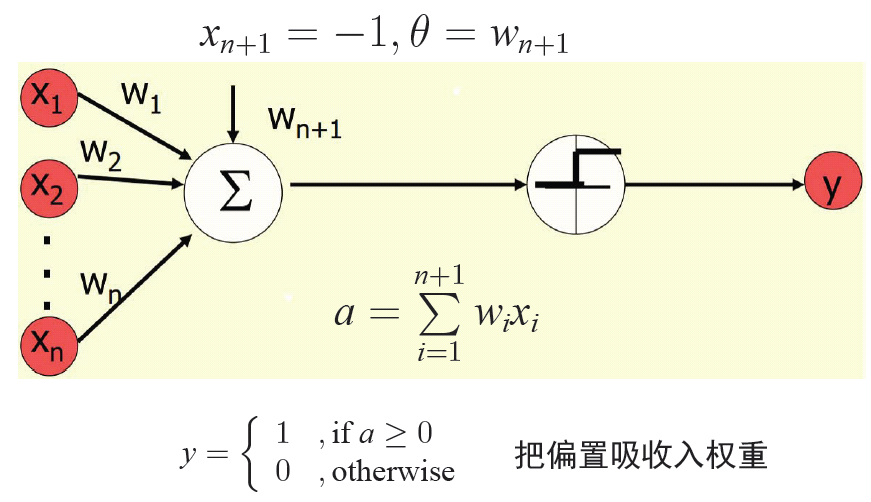 阈值激活函数
29
[Speaker Notes: 把偏置并入权重，放在第n+1维。
在阈值激活函数中，如果输入和权重的加权求和，大于等于0，则神经元的输出为1。
否则，神经元的输出为0。]
总  结
权重的第n+1个分量，接收偏置，即


阈值激活函数，表示为：
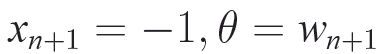 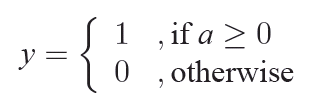 30
[Speaker Notes: 把偏置并入权重的第n+1维。使输入的第n+1维，为-1。
如果激活函数的输入大于等于0，则神经元的输出为1。
否则，神经元的输出为0。]
采用S 形激活函数的神经元
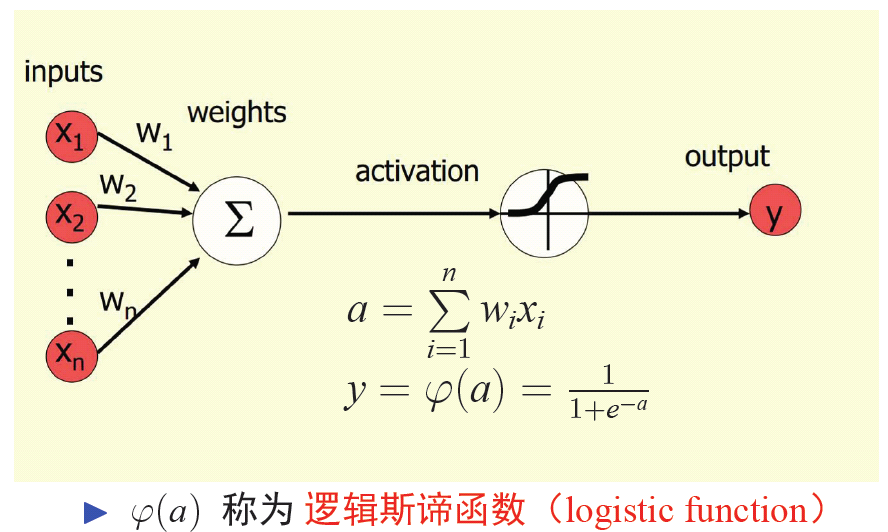 输入和权重，加权求和后，作为S形函数的输入。
31
[Speaker Notes: S形激活函数。
输入和权重，加权求和后，作为S形函数的输入。]
总  结
S形激活函数，又叫逻辑斯谛函数，表示为：
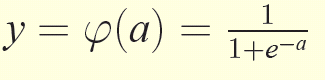 32
采用S 形激活函数的带偏置神经元
S形激活函数的输出，就是神经元的输出y 。
把偏置并入权重
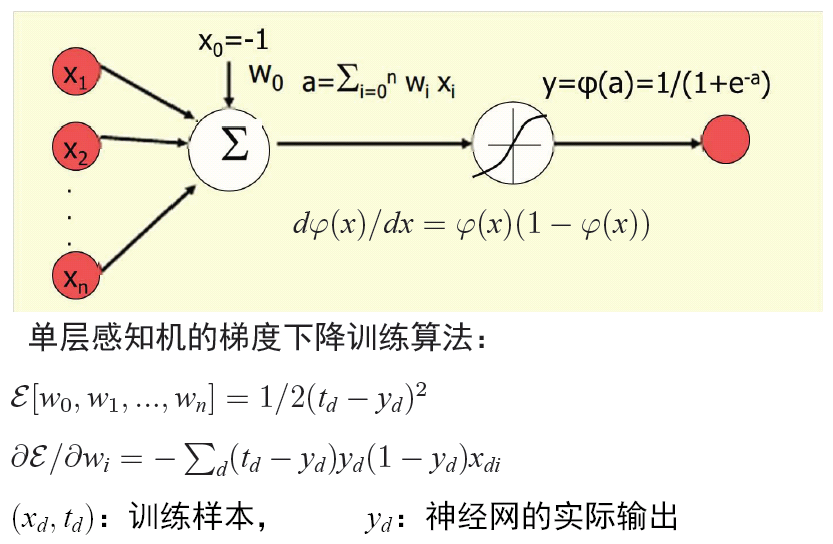 对S形激活函数求导
求参数w的梯度
a对w求微分，得到x。
33
对误差平方项求导
对神经元的输出y求导
[Speaker Notes: 把偏置并入权重。
S形激活函数的微分表达式。
针对S形激活函数，计算参数的梯度。带入S形函数的微分表达式。
预测的输出y，就是S形激活函数的输出。
a对w求微分，得到x。]
总  结
权重的第0个分量，接收偏置，即：


S形激活函数，表示为：


S形激活函数的微分，表示为：
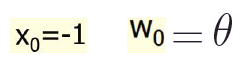 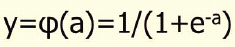 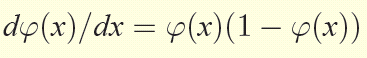 34
目标函数，表示为：


如果采用S形激活函数，权重每个分量的梯度，在所有样本集上，表示为：


下面，对上述梯度进行详细推导。
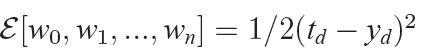 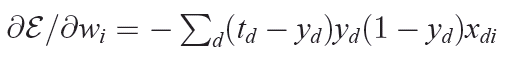 35
[Speaker Notes: 目标函数，是误差的平方。
采用S形激活函数，权重的梯度表达式。]
S 形函数的梯度下降规则
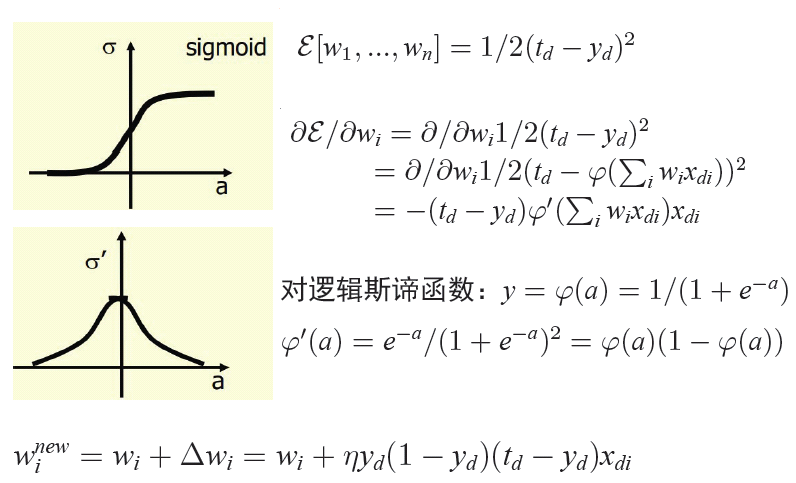 目标函数
对神经元的输出y求导
对权重w求导
对S形激活函数求导
学习率
36
负梯度方向：更新参数w
[Speaker Notes: 目标函数，是误差的平方。
输出y，是输入与权重，加权求和后，再输入到S形激活函数的结果。
对平方项求导，得到括号乘以2，再乘上激活函数的微分，然后再乘上加权求和的系数，即输入x。

推导S形函数的微分表达式。（负1次方）求导后，变为负的（负2次方）。exp求导，是exp。负a求导，是-1。整理后，得到微分表达式。
带入S形函数的微分表达式，使用负梯度，乘上学习率，就得到参数的梯度下降更新公式。]
梯度下降学习规则
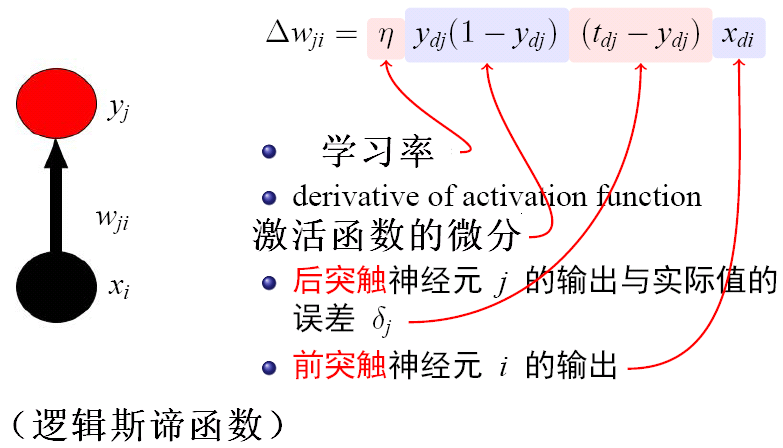 采用S形激活函数，参数w增量（负梯度）的组成部分
37
[Speaker Notes: 理解：参数w梯度的组成部分。]
第六章  多层感知机
6.5  多层感知机解决异或分类问题
38
[Speaker Notes: 异或分类问题。]
异或（XOR）问题
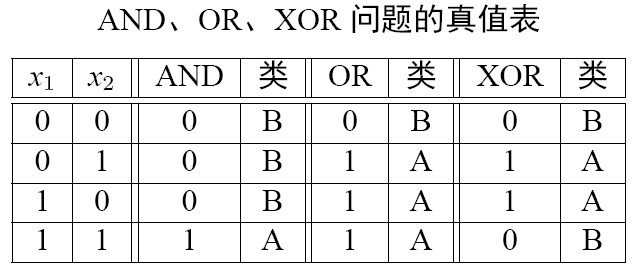 使用感知机实现：“与”，“或”，“异或”问题。
与：只有 x1=1, x2=1时，输出为1。
或：只要 x1, x2一个为1时，输出为1。
异或：x1, x2 取值不同时，输出为1。
输出结果分为2类。
39
[Speaker Notes: 与，或，异或。
与：只有x1=1,x2=1时，输出为1。
或：只要x1,x2一个为1时，输出为1。
异或：x1,x2取值不同时，输出为1。
输出结果分为2类。]
线性可分情形
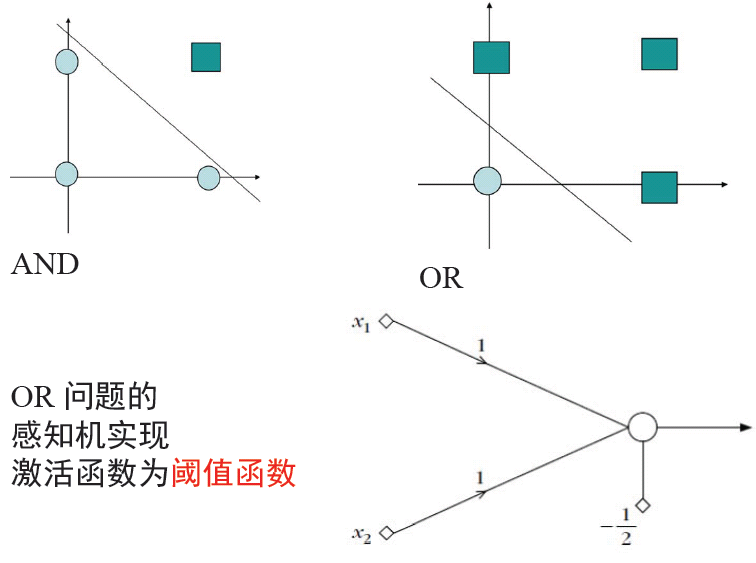 与，或，运算结果是线性可分的。
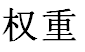 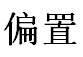 或问题，采用阈值激活函数，权重为1,1，偏置为-1/2。分离平面为：x1+x2-1/2=0。（单层感知机编程已实现）
40
[Speaker Notes: 与，或，运算结果是线性可分的。
或问题，采用阈值激活函数，权重为1,1，偏置为-1/2。分离平面为：x1+x2-1/2=0。]
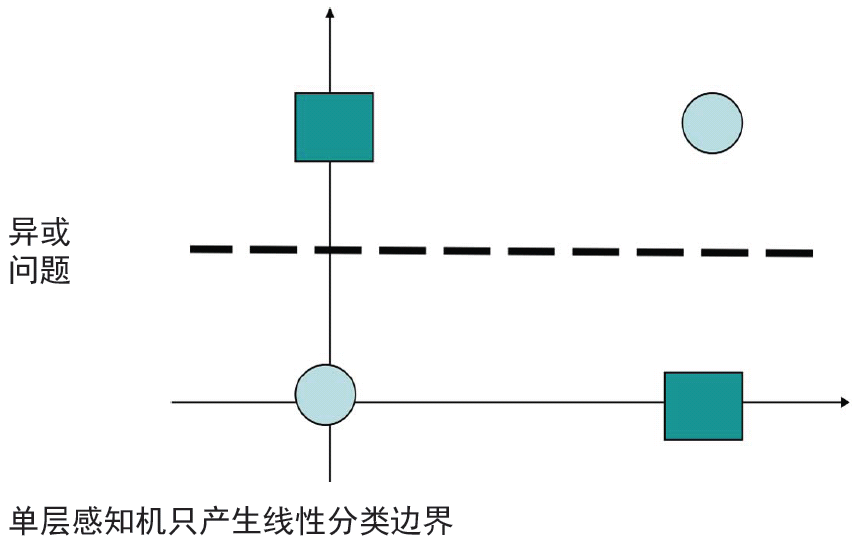 异或问题，是线性不可分的。
单层感知机，不能解决。
41
[Speaker Notes: 异或问题，是线性不可分的。
单层感知机，不能解决。]
用2 层感知机解决XOR 问题
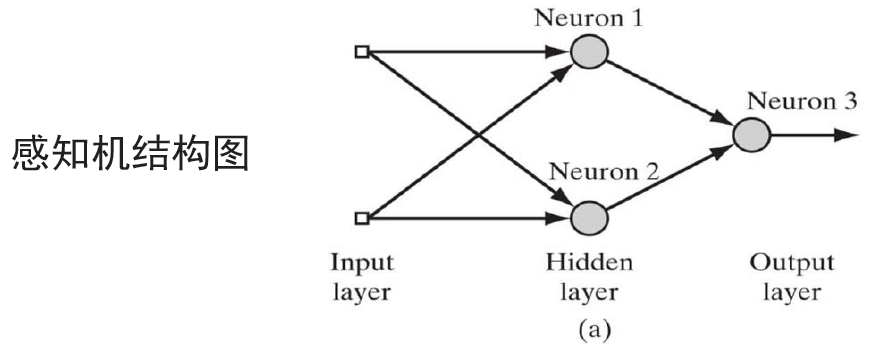 2层感知机，可以解决异或问题。划分2次分离平面。
隐层，使用2个神经元。
42
[Speaker Notes: 2层感知机，可以解决异或问题。划分2次分离平面。
隐层，使用2个神经元。]
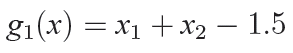 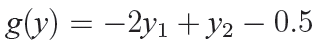 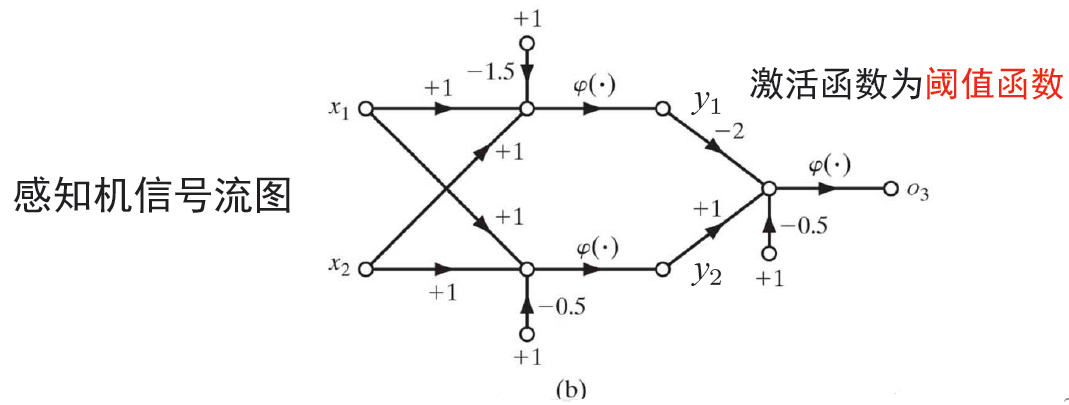 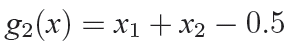 权重和偏置，如图。采用阈值激活函数。
得到神经元1,2,3的决策函数。
43
[Speaker Notes: 权重和偏置，如图。采用阈值激活函数。
得到神经元1,2,3的决策函数。]
图中的两层感知机确定的决策线是:
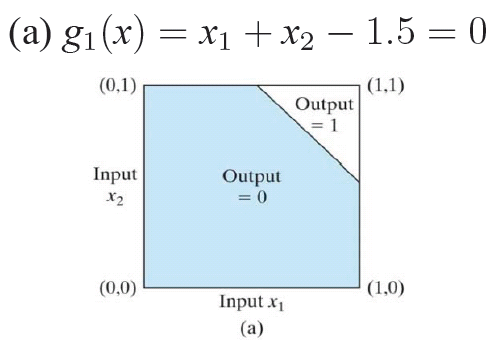 神经元1的决策函数和分离超平面。
44
[Speaker Notes: 神经元1的决策函数和分离平面。]
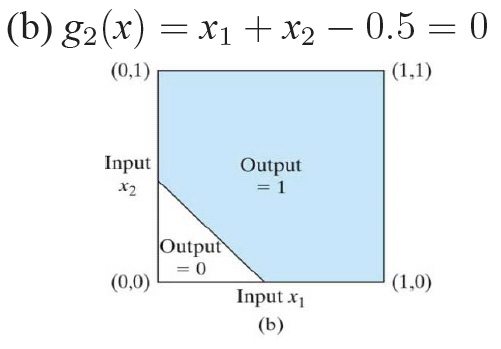 神经元2的决策函数和分离超平面。
45
[Speaker Notes: 神经元2的决策函数和分离平面。]
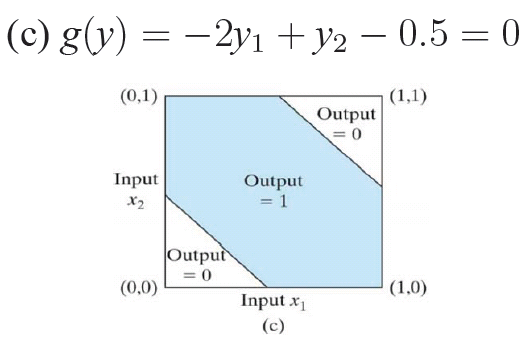 神经元3的决策函数和分离超平面。
46
[Speaker Notes: 神经元3的决策函数和分离平面。]
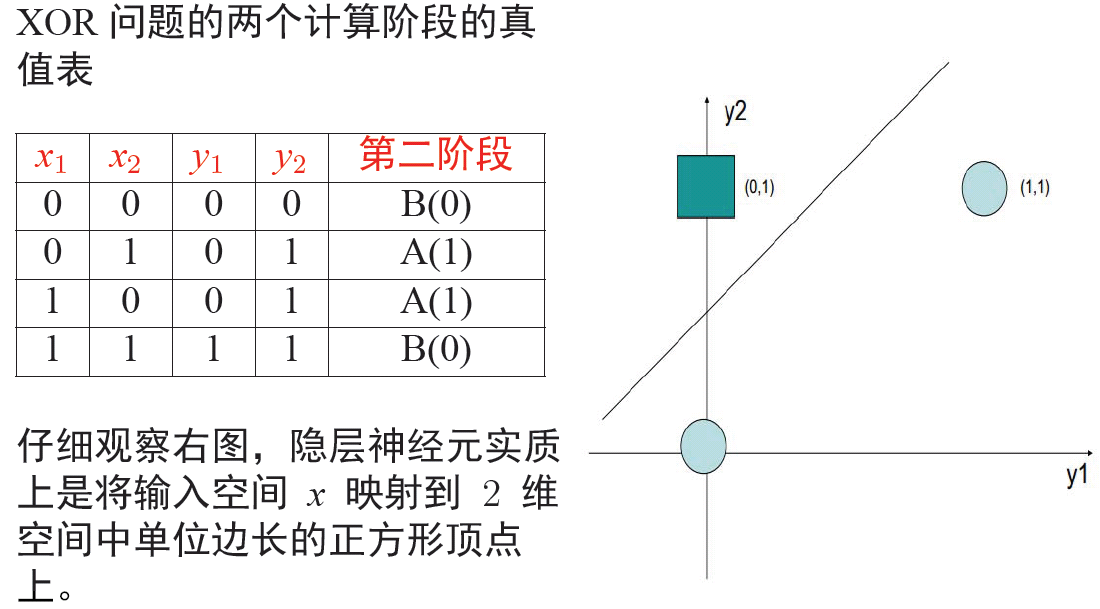 神经元1，将（1,1）点，分离出来。
神经元2，将（0,0）点，分离出来。
神经元3，将（1,1）点和（0,0）点，归为一类。
47
[Speaker Notes: 神经元1，将（1,1）点，分离出来。
神经元2，将（0,0）点，分离出来。
神经元3，将（1,1）点和（0,0）点，归为一类。]
Matlab：实现异或门（1）
close all,clear all,clc;

p=[0 1;1 1;0 0;1 0];       %多层感知机的输入

t=[1;0;0;1];                    %多层感知机的输出
48
Matlab：实现异或门（2）
%感知器有两层，一共3个神经元。
%输入层的节点为1,2；
%隐层的节点为3,4；
%输出层的节点为5；

%权重和偏置的初始化。
w13=1;w14=1;w23=1;w24=1;w35=1;w45=-1;
b3=0;b4=0;b5=0;
49
Matlab：实现异或门（3）
%激活函数为S型函数，误差反向传播。
%多次迭代。
for i=1:1000
if mod(i,4)>0
    n=mod(i,4);     %重复使用4个样本点训练。
else
    n=4;
end
50
Matlab：实现异或门（4）
x1=p(n,1); x2=p(n,2);       %输入向量：2维

%正向计算：每个神经元激活函数的输出
x3=1/(1+exp(-(w13*x1+w23*x2+b3)));

x4=1/(1+exp(-(w14*x1+w24*x2+b4)));

x5=1/(1+exp(-(w35*x3+w45*x4+b5)));
51
Matlab：实现异或门（5）
%反向传播误差。
%首先，求神经元的局部梯度。（后面的%小节进行公式推导）
sig5=(x5-t(n))*x5*(1-x5);

sig3=sig5*w35*x3*(1-x3);

sig4=sig5*w45*x4*(1-x4);
52
Matlab：实现异或门（6）
%梯度下降法：更新隐层和输出层的权重%和偏置

w35=w35-sig5*x3;

w45=w45-sig5*x4;

b5=b5-sig5;
53
Matlab：实现异或门（7）
%梯度下降法：更新输入层和隐层的权重%和偏置
w13=w13-sig3*x1;
w23=w23-sig3*x2;
w14=w14-sig4*x1;
w24=w24-sig4*x2;
b3=b3-sig3;
b4=b4-sig4;
end
54
Matlab：实现异或门（8）
%完成训练后，输出4个样本的预测结果。
for i=1:4
x1=p(i,1);x2=p(i,2);
x3=1/(1+exp(-(w13*x1+w23*x2+b3)));
x4=1/(1+exp(-(w14*x1+w24*x2+b4)));
x5=1/(1+exp(-(w35*x3+w45*x4+b5)));
end
55
Matlab：实现异或门（9）
%输出可视化。
%绘制4个样本点。

x=p(:,1); y=p(:,2);
plot(x,y,'o');hold on;
56
Matlab：实现异或门（10）
绘制：多层感知机的2个分离超平面（隐层神经元）
x=-0.5:0.1:1.5;
y=-w13/w23*x-b3/w23;
plot(x,y);hold on;

x=-0.5:0.1:1.5;
y=-w14/w24*x-b4/w24;
plot(x,y);hold on;
w13*x+w23*y+b3=0
w14*x+w24*y+b4=0
57
Matlab：运行结果
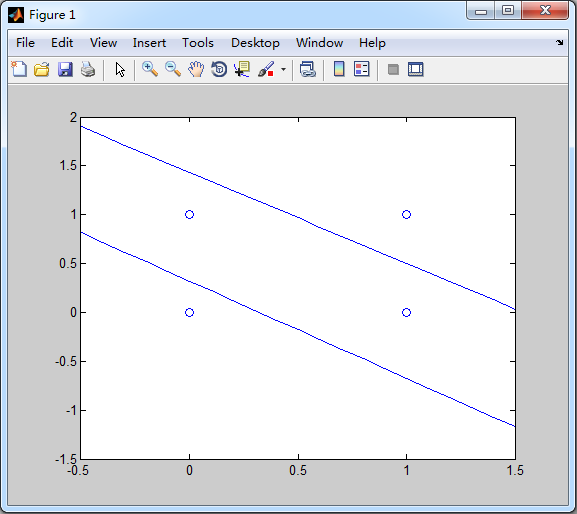 58
第六章  多层感知机
6.6  多层感知机的分类原理
59
[Speaker Notes: 多层感知机的原理。]
多层感知机到底在做什么？
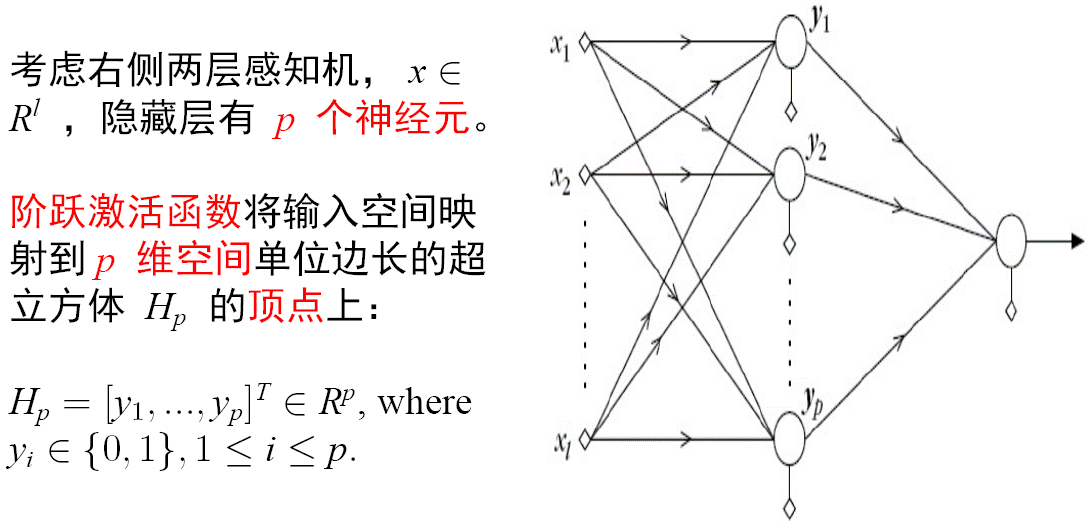 60
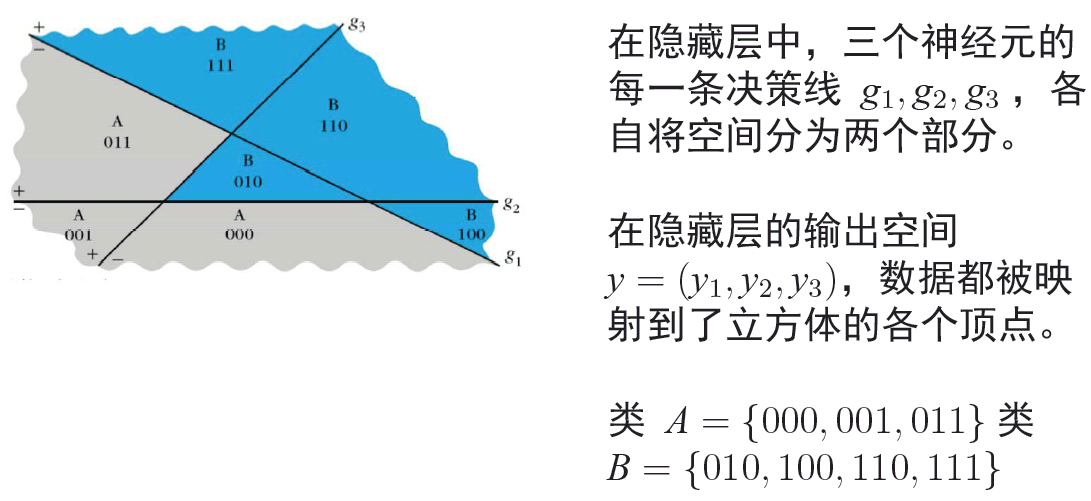 分类任务：二分类
假设第一个隐层有3个神经元。
在隐层，每个神经元用一条决策线，实现二分类。
共分为7个空间（顶点）。
61
[Speaker Notes: 假设隐层有3个神经元。
在隐层，每个神经元用一条决策线，实现二分类。
共分为7个空间，2个类别。]
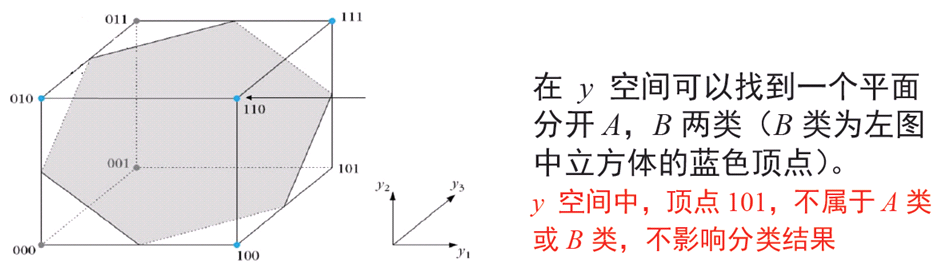 第二个隐层的分离超平面，将7个顶点，分成两类。
62
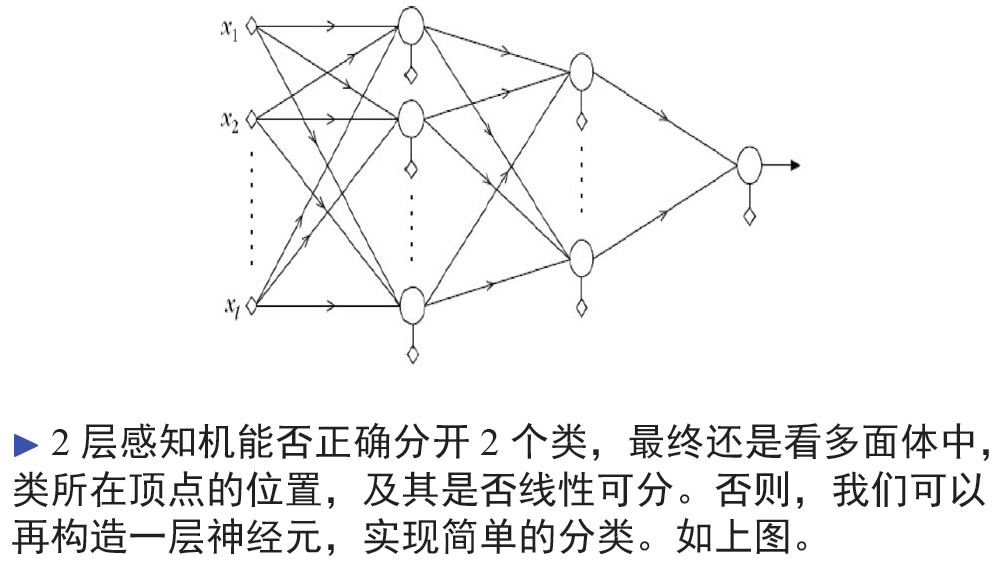 如果数据仍然线性不可分，则为感知机增加隐层，实现正确分类。
63
[Speaker Notes: 如果数据线性不可分，则为感知机增加隐层，实现正确分类。]
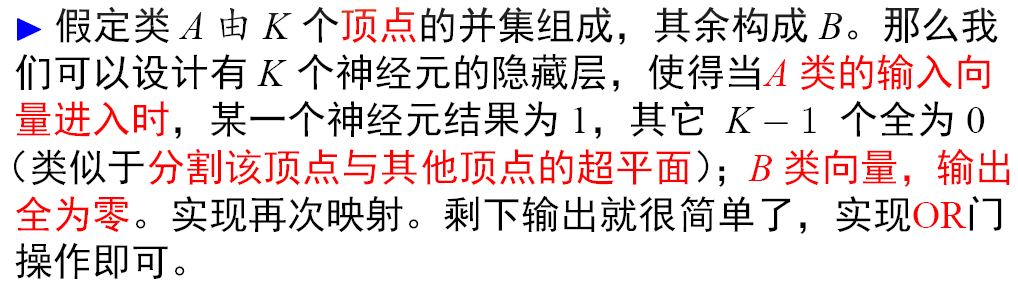 多层感知机，有多个隐层。
每个隐层“浓缩”数据。
使用多次映射，能够实现正确分类。
64
[Speaker Notes: 多层感知机，有多个隐层，每个隐层“浓缩”数据，使用多次映射，能够实现正确分类。]
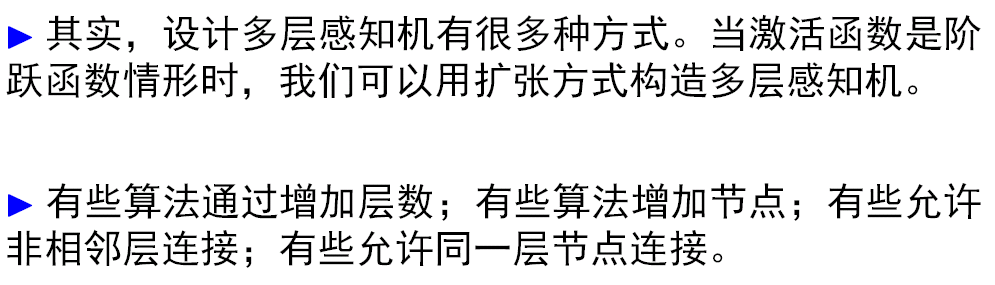 多层感知机的设计方法
65
第六章  多层感知机
6.7  多层感知机的举例:耕种算法
66
[Speaker Notes: 耕种算法。]
Tilling（耕种，耕作）算法
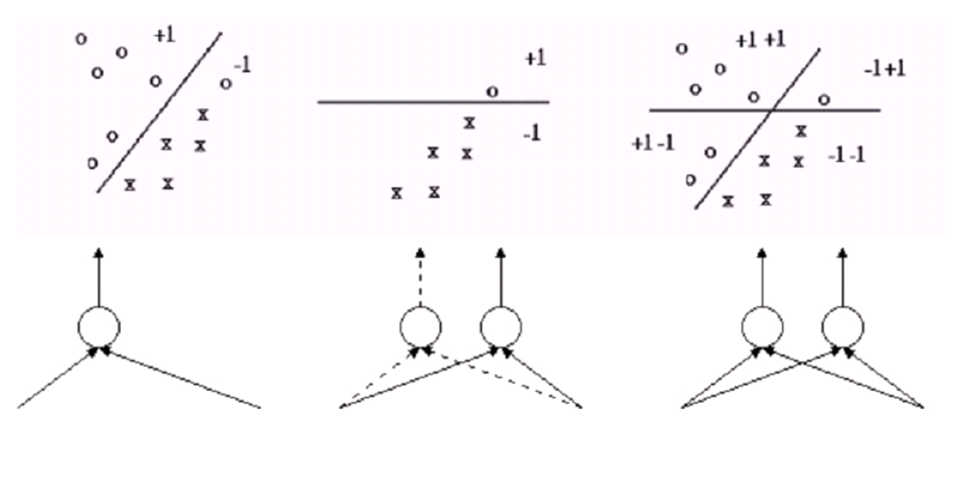 每个神经元的决策线不一样。
2个神经元，划分4个空间，实现二分类（圆形、叉形）。
67
[Speaker Notes: 每个神经元的决策线不一样。2个神经元，划分4个空间，实现二分类。]
第一层，3个神经元，划分7个空间。
第二层2个神经元，将7个顶点，分为两类。
第三层1个神经元，实现“分类标签”的分配。
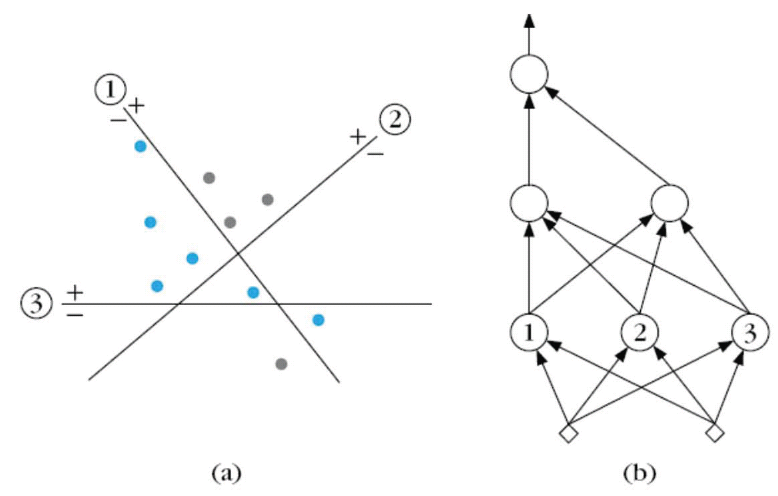 68
[Speaker Notes: 第一层，3个神经元，划分7个空间。
第二层2个神经元，将7个顶点，分为两类。
第三层1个神经元，实现“分类标签”的分配。]
多层感知机的结构
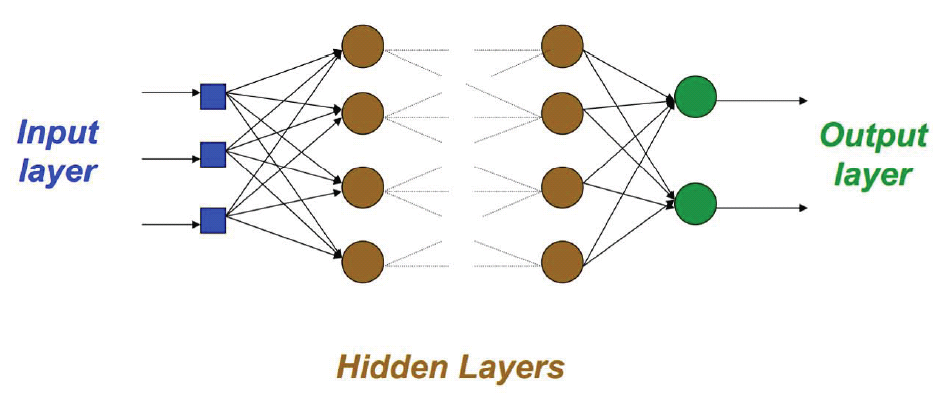 输出层神经元
隐层神经元
69
[Speaker Notes: 多层感知机的结构]
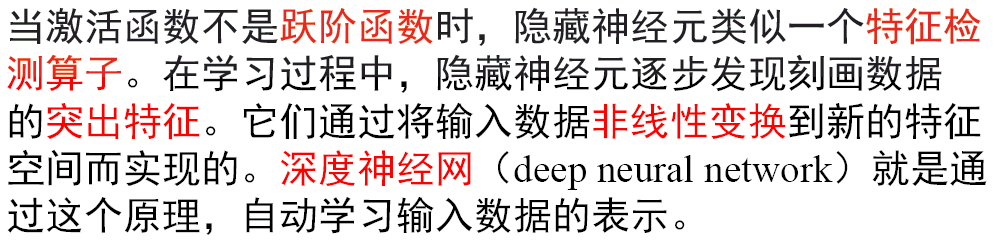 70
耕种（增加隐层）
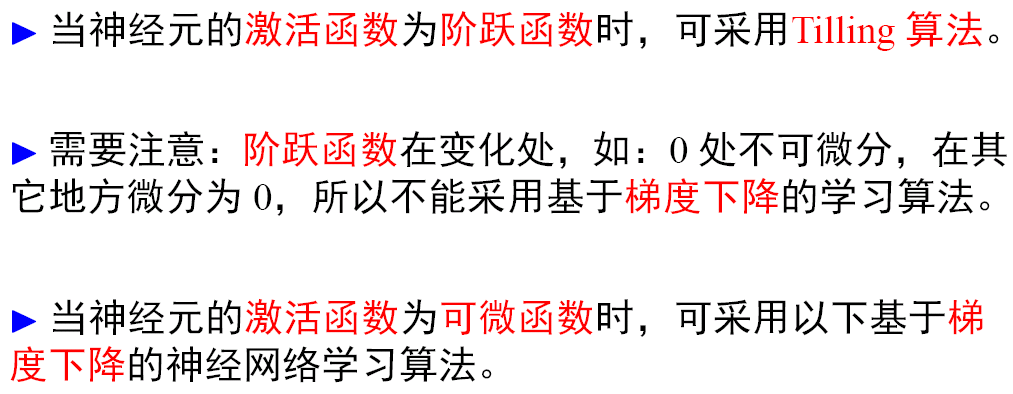 71
第六章  多层感知机
6.8  可微激活函数函的多层感知机学习方法
72
[Speaker Notes: 可微激活函数的多层感知机学习。]
可微激活函数的多层感知机学习方法
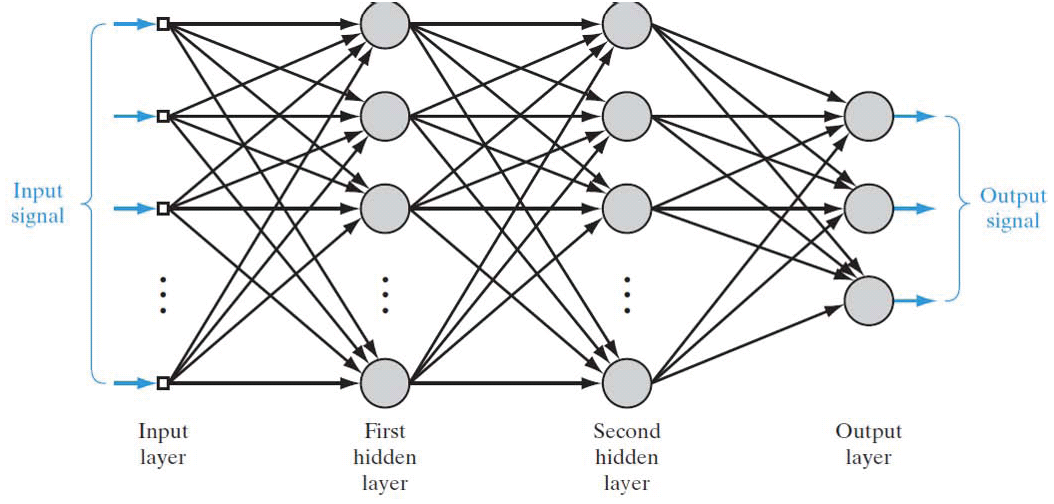 多层感知机的结构：有输入层、隐层、输出层。完成多分类。
73
[Speaker Notes: 多层感知机结构。完成多分类。]
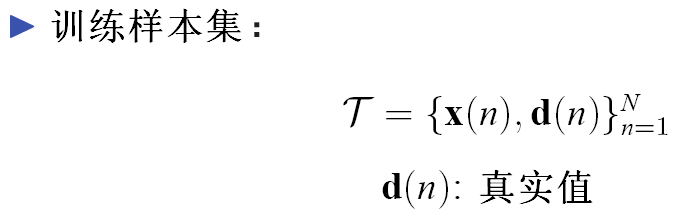 样本输入值
样本输出值
74
[Speaker Notes: 样本输入值，样本输出值。]
误差e 的表示
输入层接收的信号为：

输出层的第j个神经元，输出的信号为：

第j个神经元，输出信号的误差为：

需要最小化的误差能量函数为：
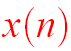 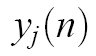 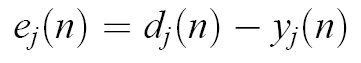 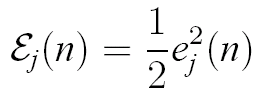 75
[Speaker Notes: 能量函数：是误差的平方。]
误差的能量 e2
对单个样本，所有输出层的神经元，误差平方的总和为：
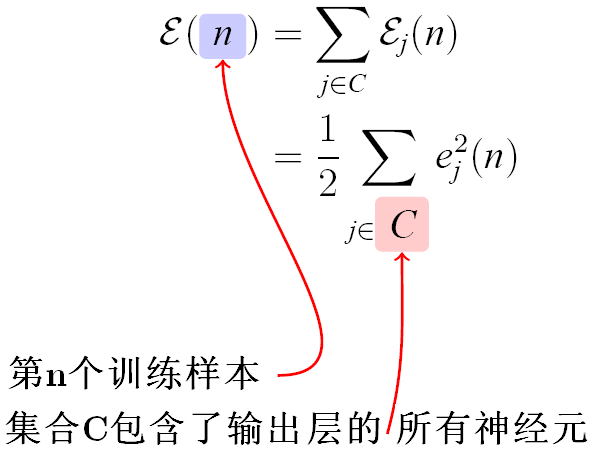 76
[Speaker Notes: 单个样本的误差能量]
在所有训练样本上的误差能量的均值：
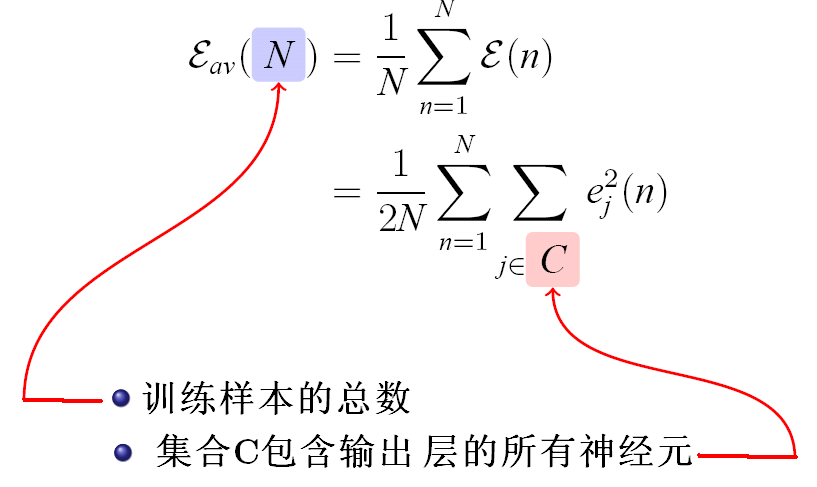 77
误差的反向传播
单个输出神经元的误差计算
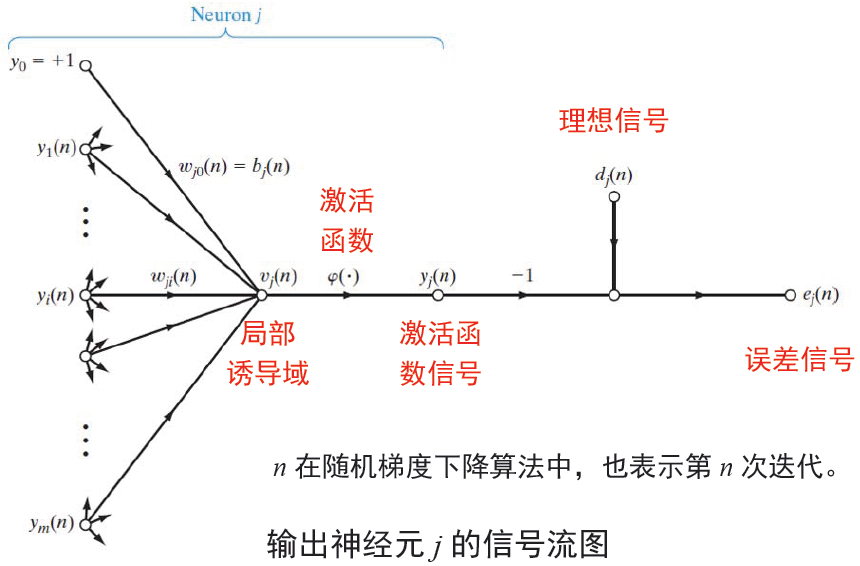 偏置并入权重
经过激活函数
计算：预测值与真实值的误差。
输入与权重，加权求和。
78
[Speaker Notes: 偏置并入权重。
输入与权重，加权求和。
经过激活函数。
计算：预测值与真实值的误差。
单个输出神经元的误差计算。]
诱导局部域
n表示：第n个样本，或迭代次数。
神经元j的诱导局部域，表示为：


权重wji只出现在神经元j的诱导局部域中（i表示上一层的第i个神经元，j表示当前层的第j个神经元）。
在激活函数的作用下，神经元的输出，表示为：
对上一层神经元的输出，进行加权求和
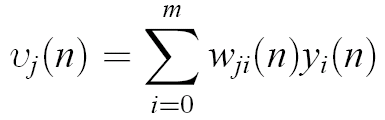 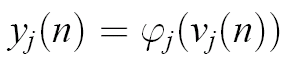 诱导局部域，输入到激活函数。
79
[Speaker Notes: 诱导局部域，输入到激活函数。]
wji(n) 的梯度下降更新
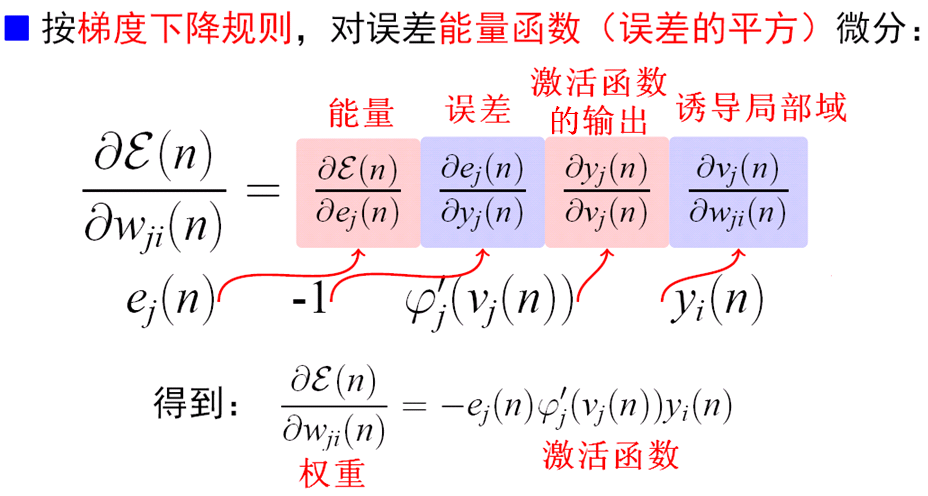 参数w的梯度：能量函数，对参数w求导（推导见下页）。
80
[Speaker Notes: 能量函数，对参数求导。]
推导：参数w的求导
能量函数，对误差求导。
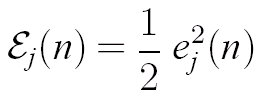 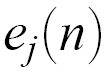 误差，对激活函数的输出求导。
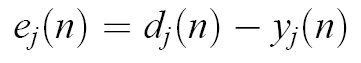 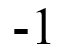 激活函数的微分。
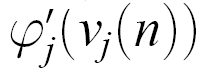 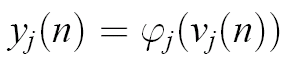 诱导局部域，对权重求导。
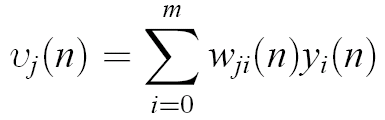 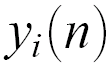 81
[Speaker Notes: 能量函数，对误差求导。
误差，对激活函数的输出求导。
激活函数的微分。
诱导局部域，对输入求导。]
使用梯度下降法，更新参数w。
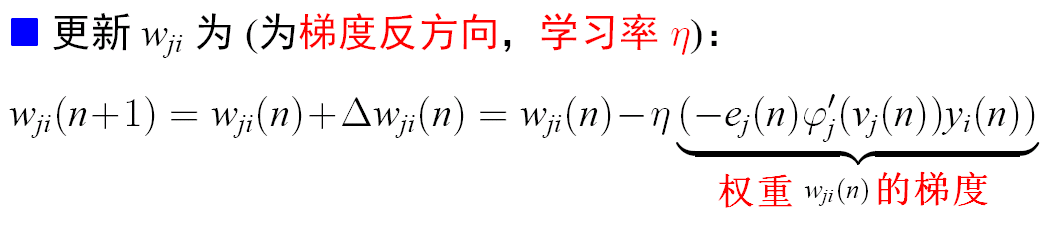 参数增量：负梯度，与学习率的乘积。
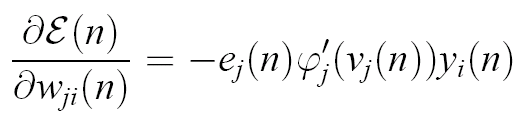 参数w的梯度
82
[Speaker Notes: 负梯度方向，乘上学习率。
使用梯度下降，更新参数。]
局部梯度：输出层神经元
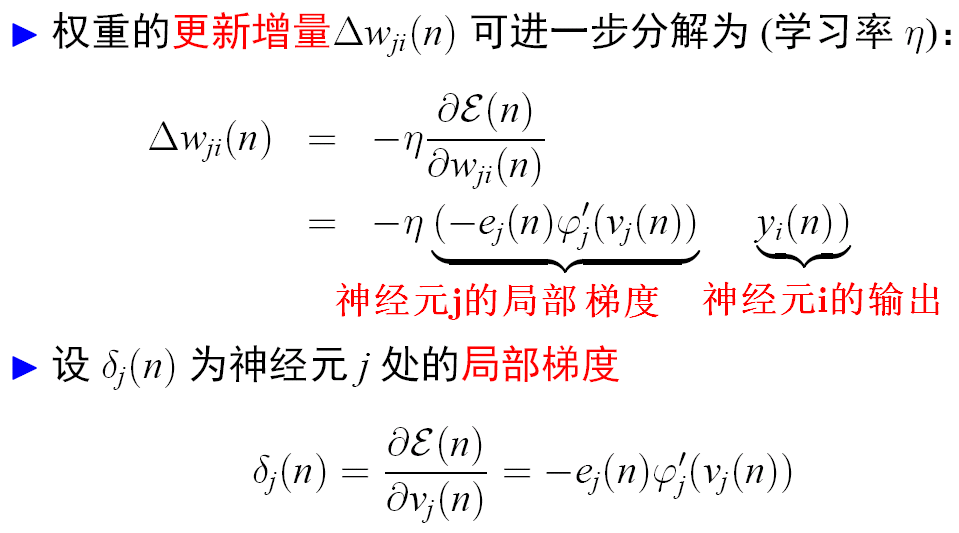 从参数w的增量中，分离出局部梯度。
局部梯度定义为：能量函数对诱导局部域的微分。
83
输出层局部梯度：误差与激活函数微分的乘积，带上负号。
[Speaker Notes: 从参数的梯度中，分离出局部梯度。
误差与激活函数微分的乘积。]
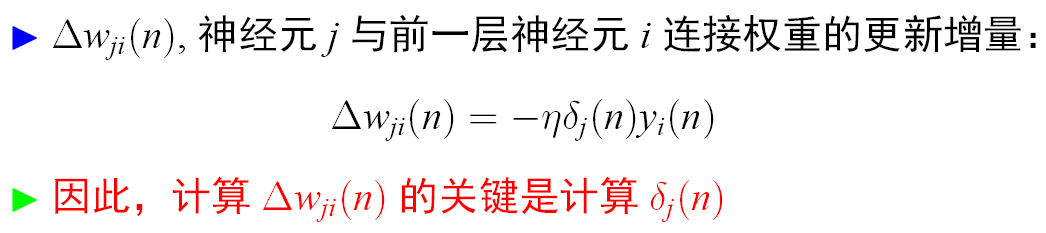 在参数w的增量中，局部梯度记为：delta。
84
[Speaker Notes: 令局部梯度为delta。]
局部梯度：倒数第二层神经元（1）
倒数第二层的神经元为：j 。
与 j 相连的输出层神经元为 k，共C 个。
倒数第二层神经元的局部梯度：
能量函数，对倒数第二层神经元的诱导局部域的微分。
85
局部梯度：倒数第二层神经元（2）
能量函数，对输出层神经元的误差求导：
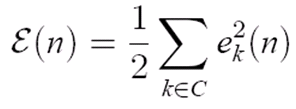 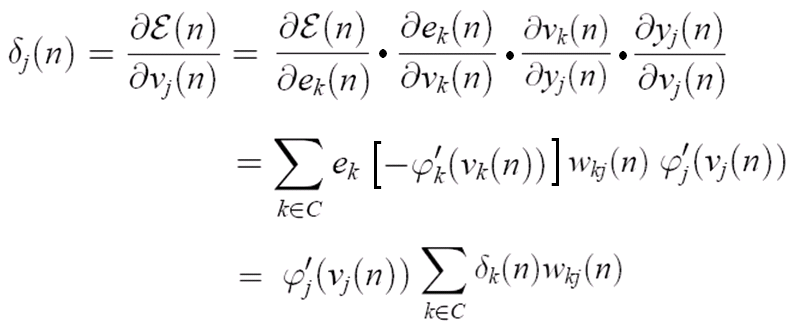 86
局部梯度：倒数第二层神经元（3）
误差，对输出层神经元的诱导局部域求导：
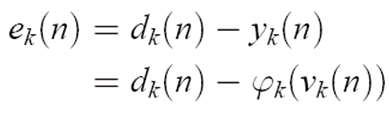 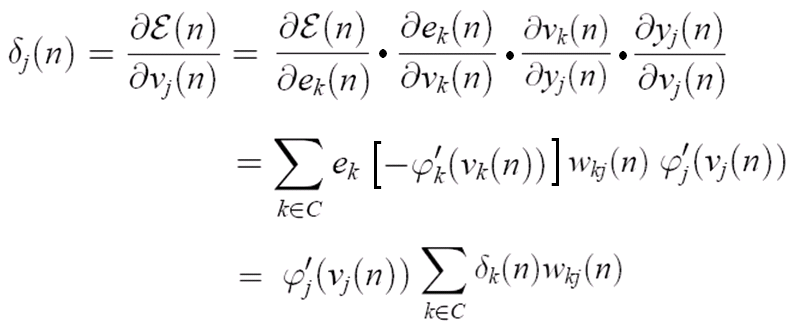 87
局部梯度：倒数第二层神经元（4）
输出层神经元的诱导局部域，对倒数第二层神经元的输出求导：
对单个神经元j 的输出求导，因此，去掉求和符号。
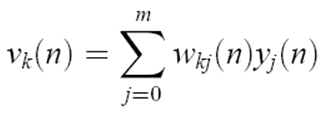 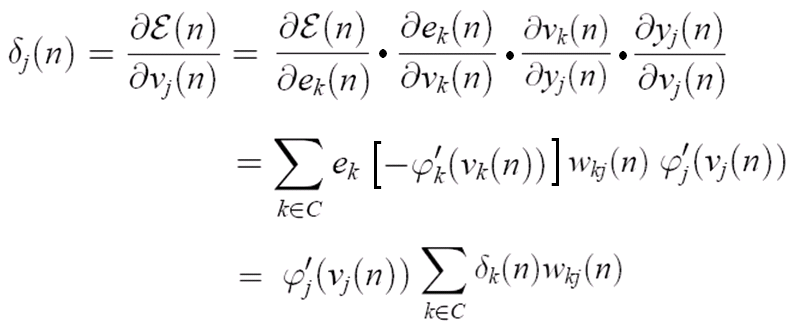 88
局部梯度：倒数第二层神经元（5）
倒数第二层神经元的输出，对诱导局部域求导：
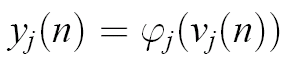 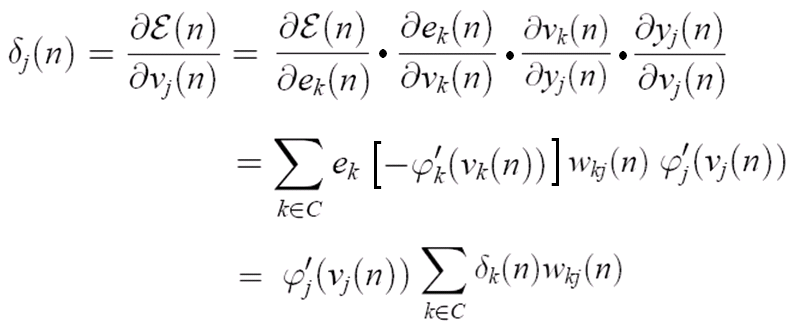 89
局部梯度：倒数第二层神经元（6）
在倒数第二层神经元的局部梯度中，带入输出层神经元的局部梯度：
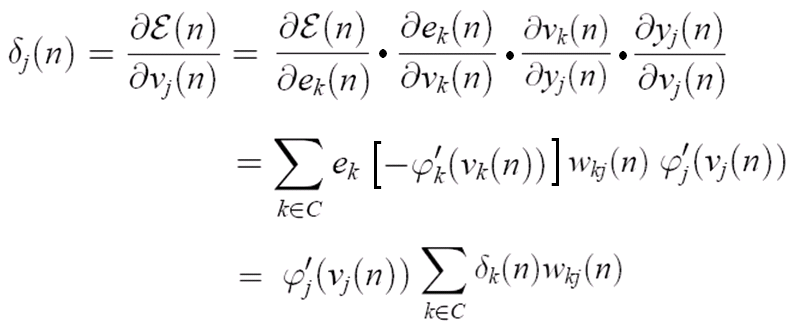 推出：倒数第二层神经元的局部梯度！
90
局部梯度：其他隐层神经元
j 为前神经元。k 为后神经元。
后神经元 k 的局部梯度为：
前神经元 j 的激活函数的微分为：
神经元 k 和 j 相连的权重为：
因此，可以使用下面的递推式，得到隐层神经元的局部梯度：
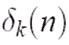 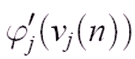 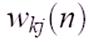 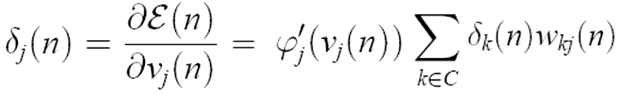 局部梯度的定义：能量函数，对诱导局部域的微分。
91
总   结
梯度下降法更新参数 w：


输出层神经元的局部梯度：


隐层神经元的局部梯度：
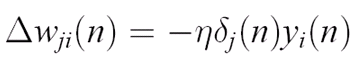 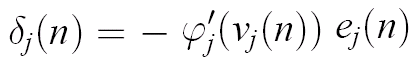 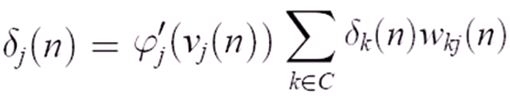 92
第六章  多层感知机
6.9  反向传播算法
93
[Speaker Notes: 反向传播算法。]
反向传播算法
给定训练样本

第一步，初始化权重，满足均匀分布，均值为0。
第二步，从训练样本中进行抽样，形成训练序列。
第三步，在网络中进行前向计算。
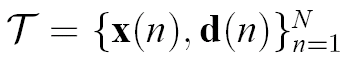 94
第四步，在网络中进行反向计算。
计算网络的局部梯度：





更新权重：
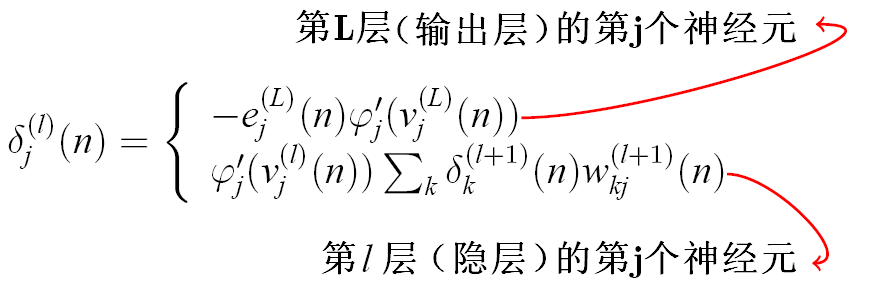 误差，以及激活函数的微分，带上负号。
输出层神经元
隐层神经元
激活函数的微分，以及后一层的局部梯度，与权重的加权求和。
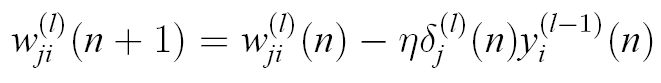 参数增量：学习率，局部梯度，前一层神经元的输出，相乘，带上负号。
95
[Speaker Notes: 前后两层神经元，局部梯度的传递公式]
第五步，对于新的训练样本序列，重复第三步的前向计算，和第四步的反向计算，直到网络收敛。
96
第六章  多层感知机
6.10  前向计算和反向传播算法举例
97
[Speaker Notes: 多层感知机的运算举例。]
计算例子
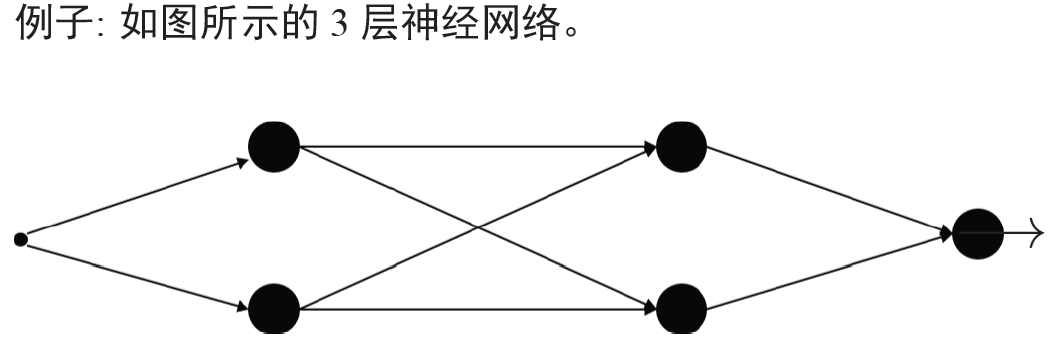 神经网有三层。
第一层（输入层），2个节点。
第二层（隐层），2个节点。
第三层（输出层），1个节点。
98
[Speaker Notes: 神经网有三层。第一层（输入层），2个节点。第二层（隐层），2个节点。第三层（输出层），1个节点。]
训练数据集：
只有一个样本点，输入特征只有一个维度（值为1），输出值为1。
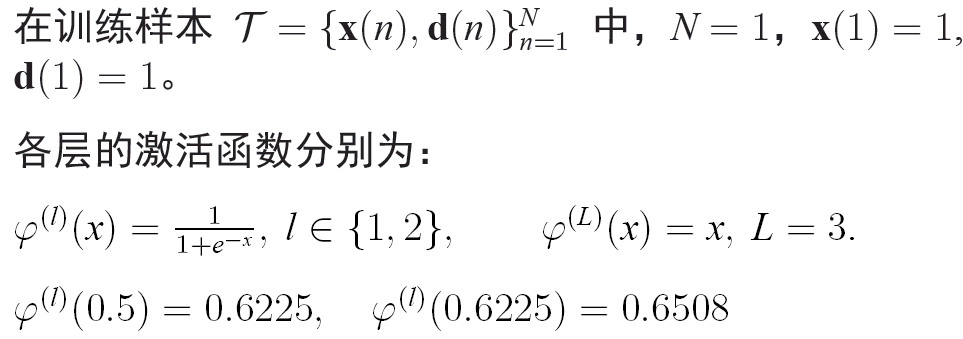 输入层、隐层：S形激活函数。
输出层：线性激活函数。
给出S形激活函数的两个输入值、输出值。
99
[Speaker Notes: 一个样本点
样本点只有一个维度，值为1
真实的输出为1
前两层：S形激活函数
输出层：线性激活函数]
前向计算
100
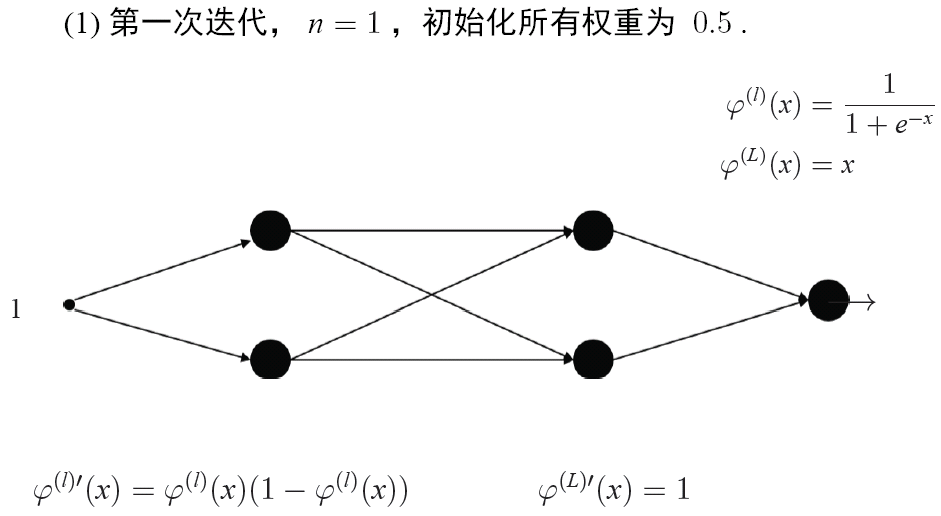 S形激活函数的微分表达式。
线性激活函数的微分表达式。
101
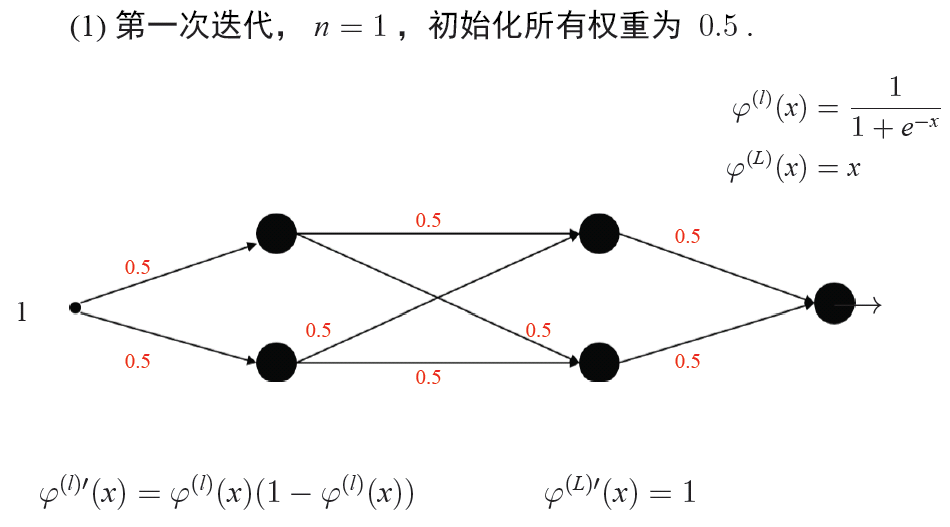 标记：每个神经元的权重。
102
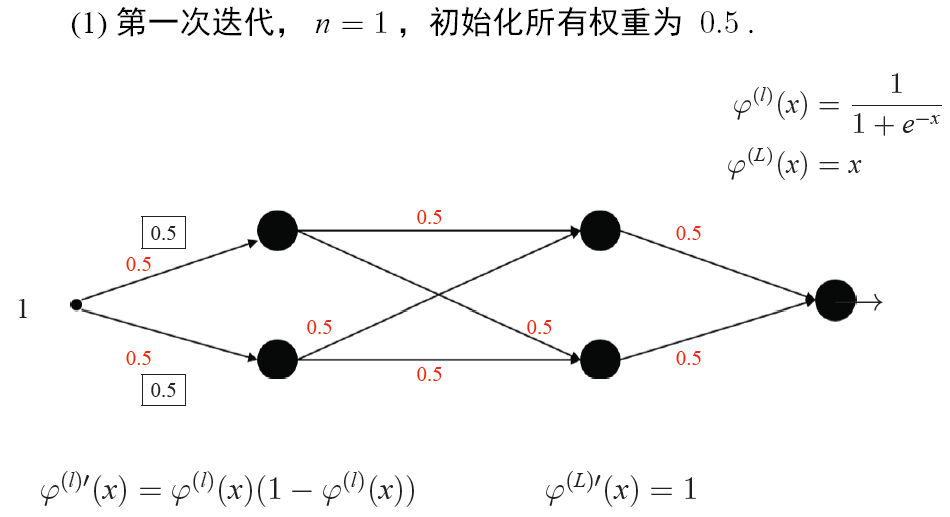 蓝框，表示诱导局部域：输入与权重的加权求和。
103
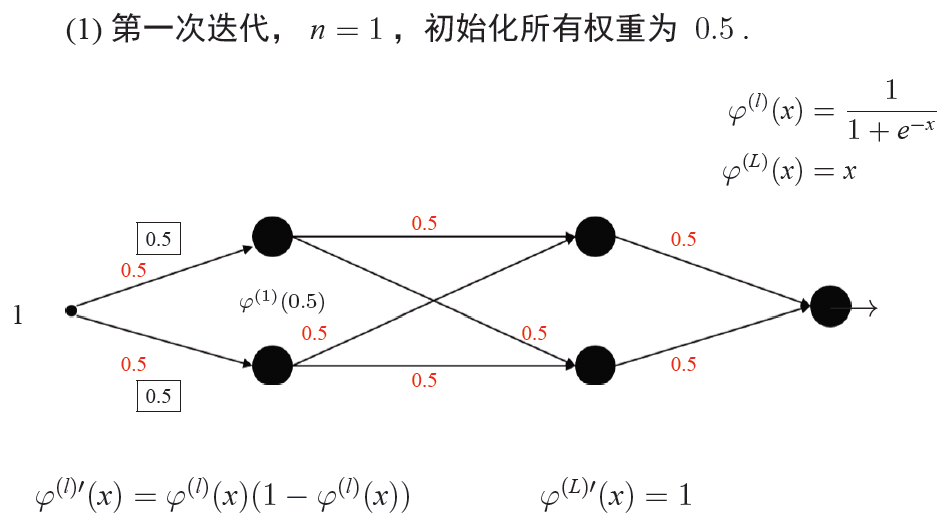 将诱导局部域，输入到激活函数。第一层使用S形激活函数。
104
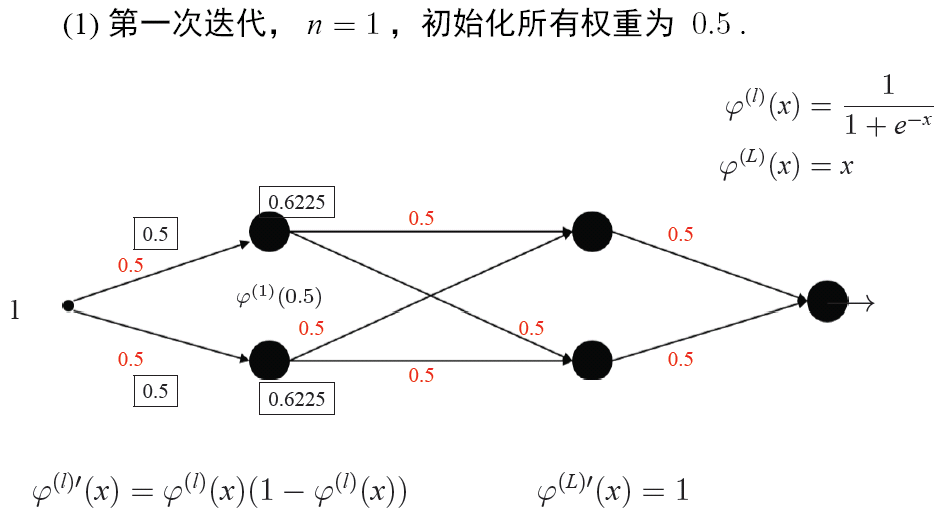 绿框：计算出第一层激活函数的输出值。
105
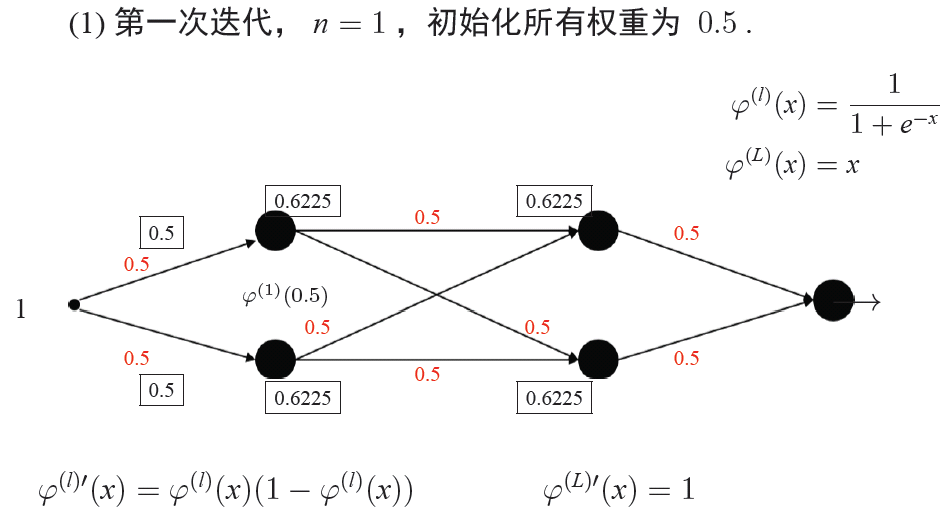 第二层的输入与权重，进行加权求和，得到诱导局部域。
106
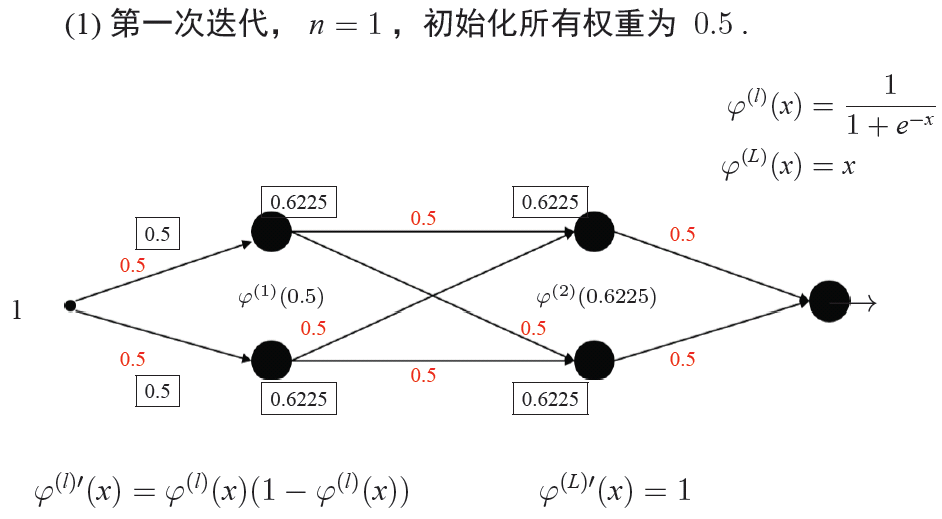 将诱导局部域，输入到激活函数。第二层使用S形激活函数。
107
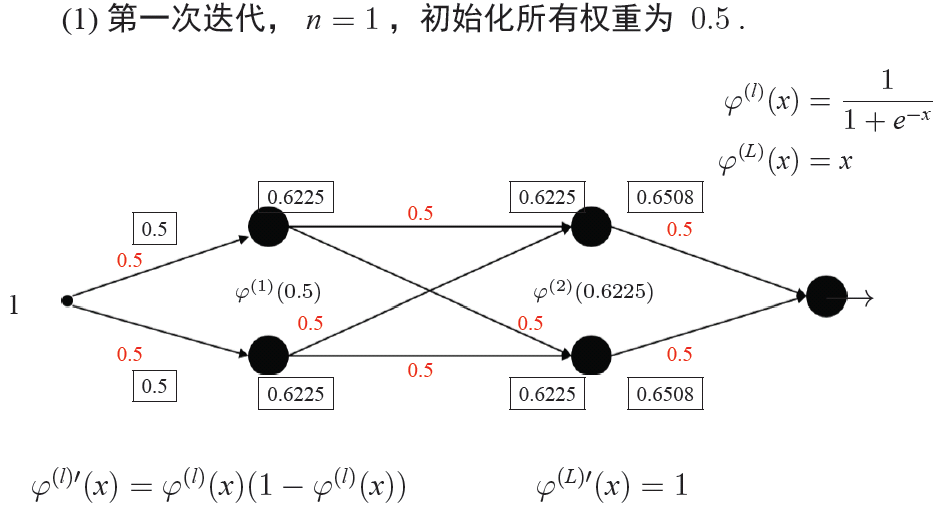 计算出第二层激活函数的输出值。
108
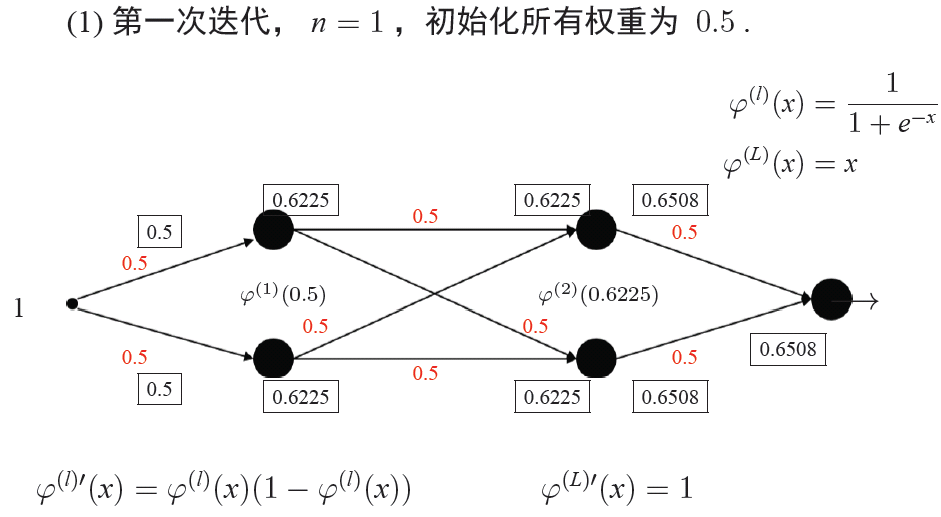 第三层的输入与权重，进行加权求和，得到诱导局部域。
109
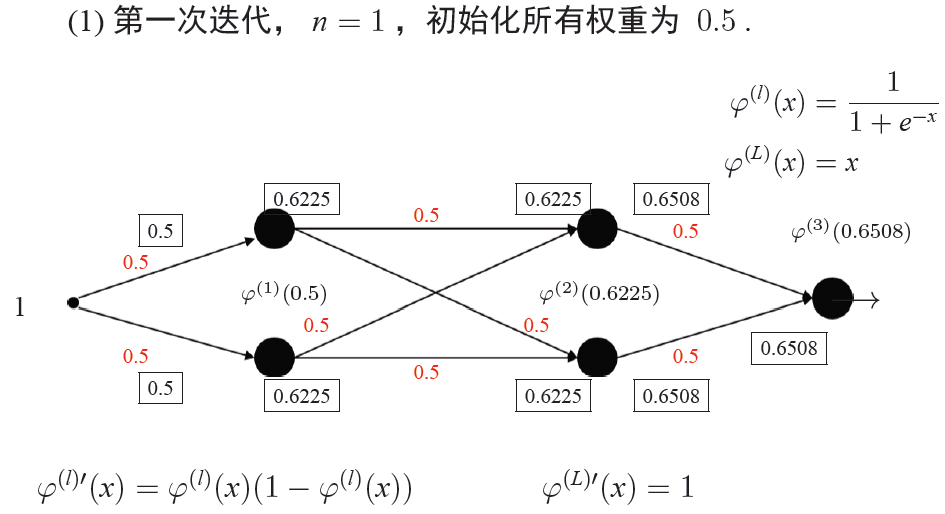 将诱导局部域，输入到激活函数。第三层使用线性激活函数。
110
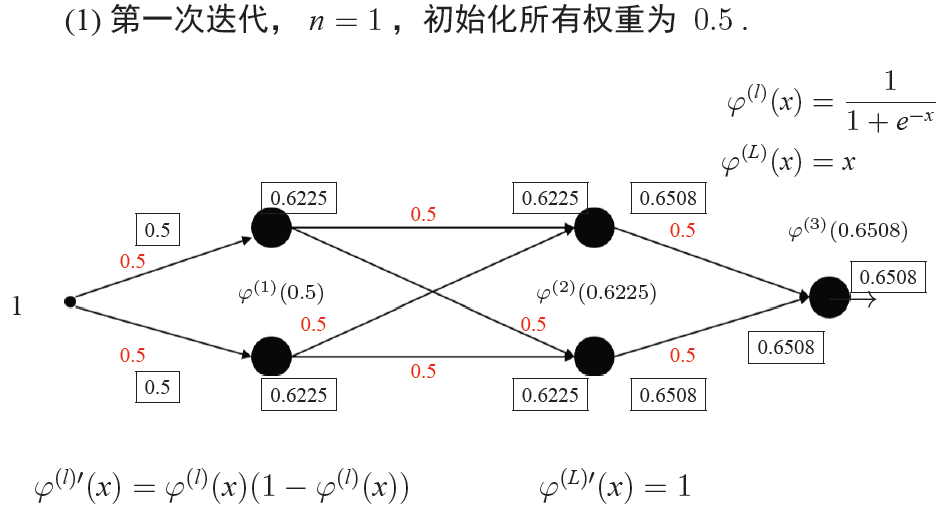 计算出第三层激活函数的输出值。
111
反向传播
112
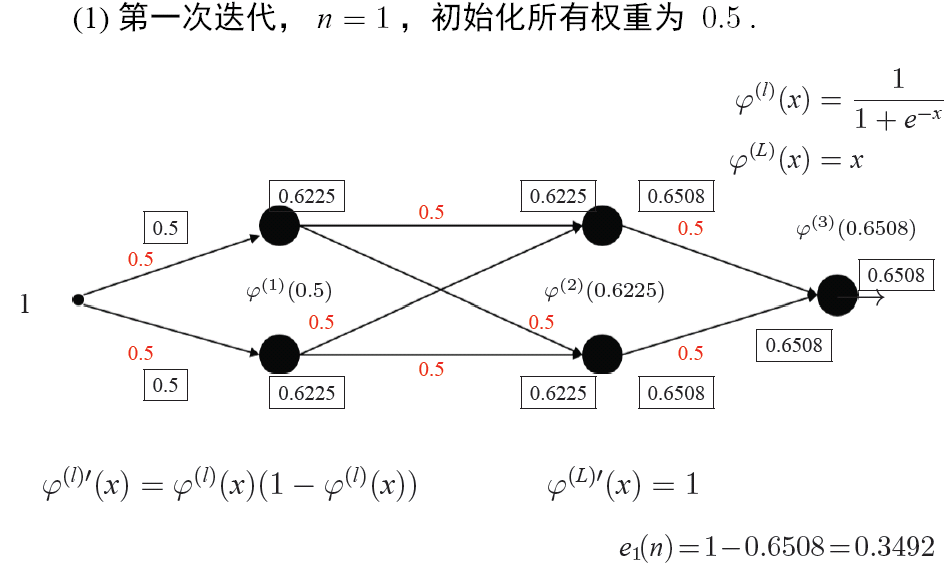 计算神经网输出值与真实值的误差。
113
[Speaker Notes: 先算误差e]
计算公式：输出层神经元的局部梯度
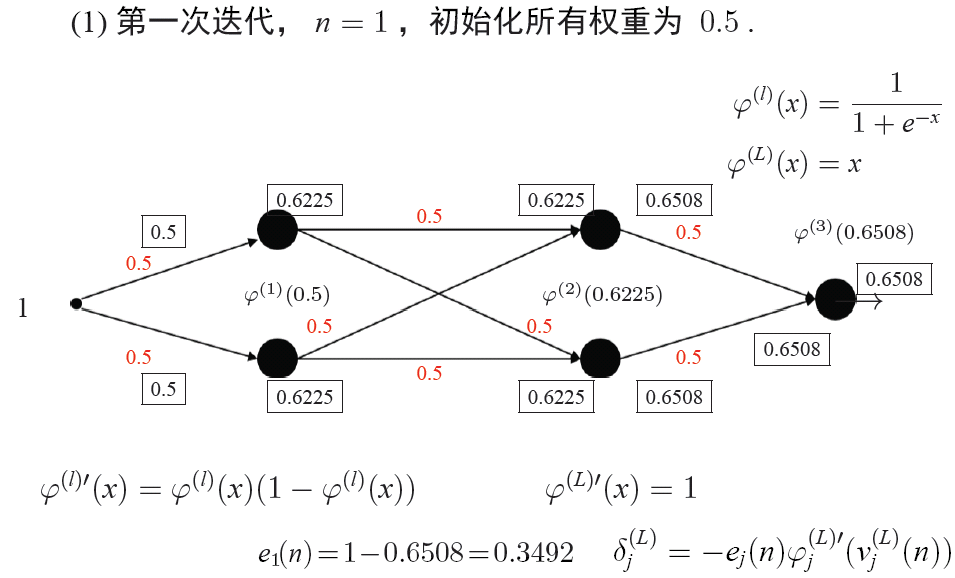 误差，以及激活函数的微分，带上负号。
114
[Speaker Notes: 计算输出层（第三层）的局部梯度，德尔塔]
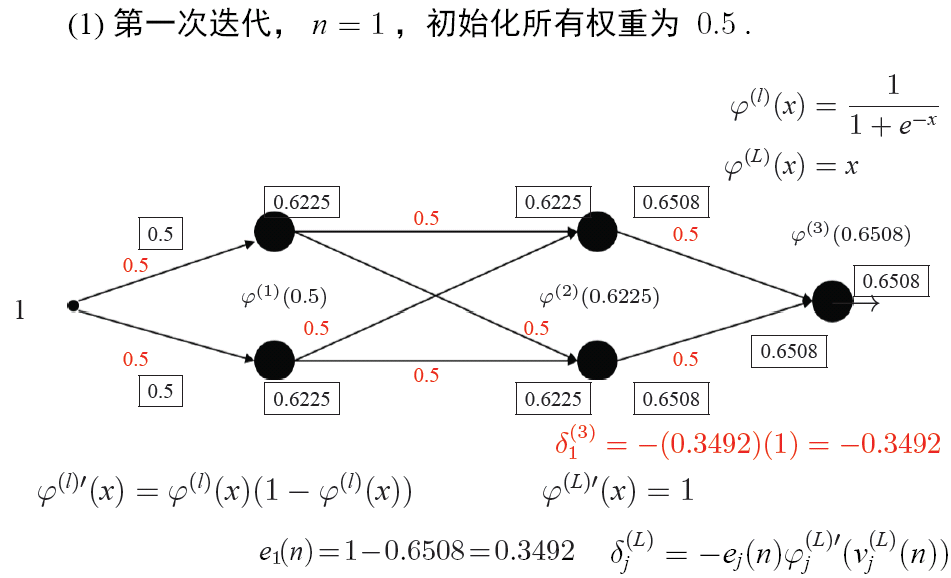 计算出输出层的局部梯度值
激活函数的微分
误差
115
计算公式：第二层（隐层神经元）的局部梯度
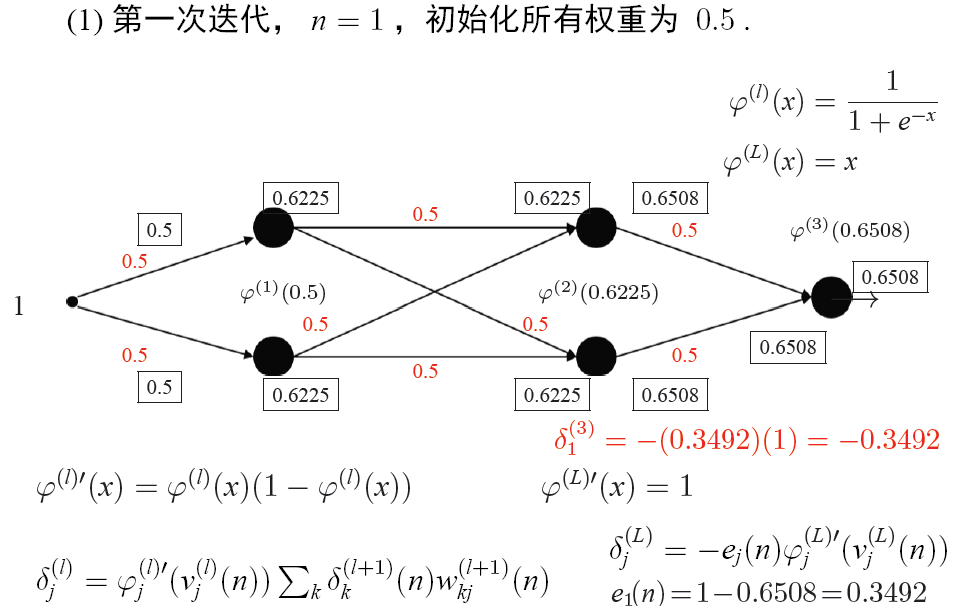 激活函数的微分，以及后一层的局部梯度，与权重的加权求和。
116
[Speaker Notes: 计算中间层的局部梯度]
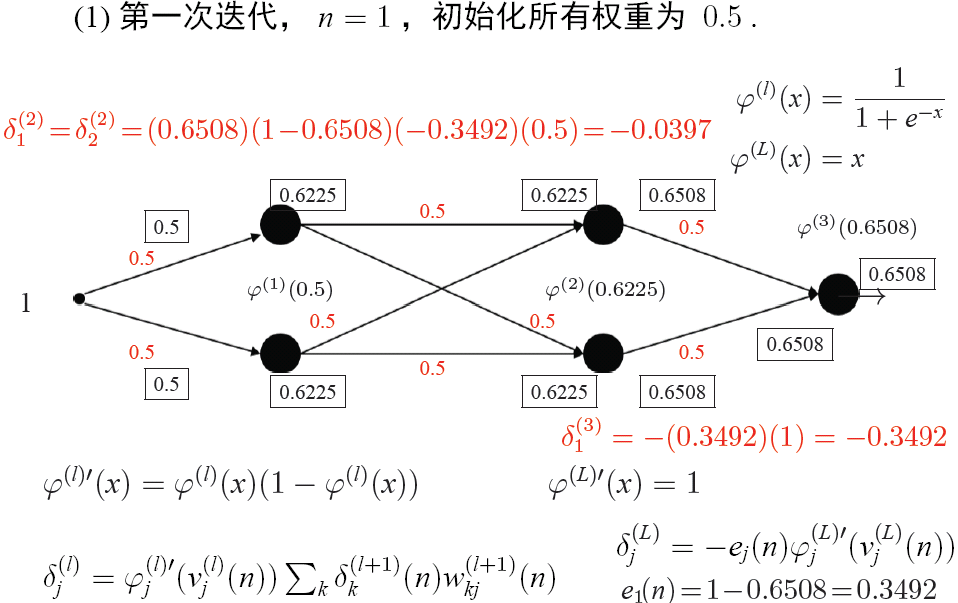 计算出第二层的局部梯度值
输出层的局部梯度
激活函数的微分
权重
117
[Speaker Notes: 计算第二层的局部梯度]
计算出第一层的局部梯度值
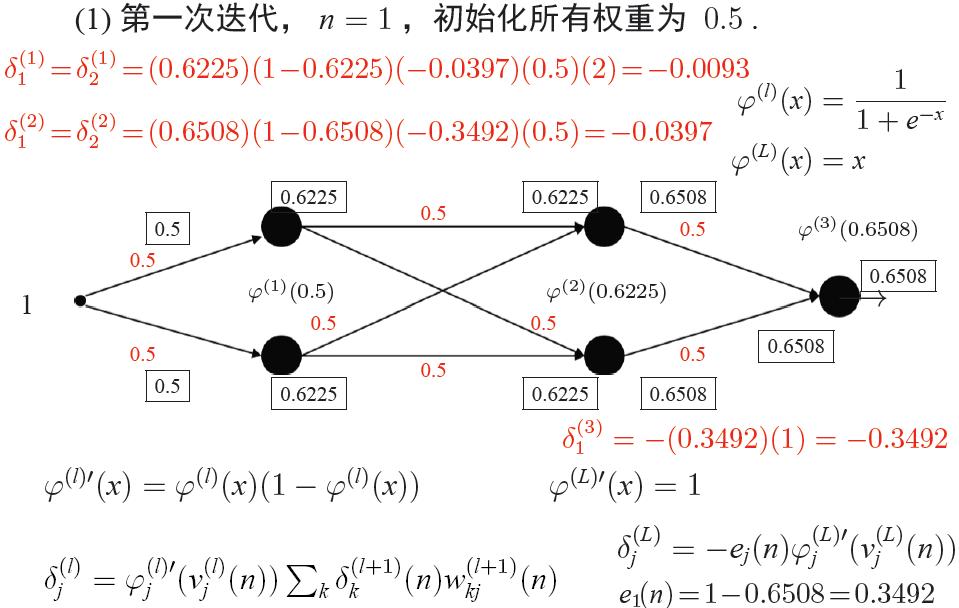 第二层的局部梯度
激活函数的微分
权重
求和
118
[Speaker Notes: 计算第一层的局部梯度]
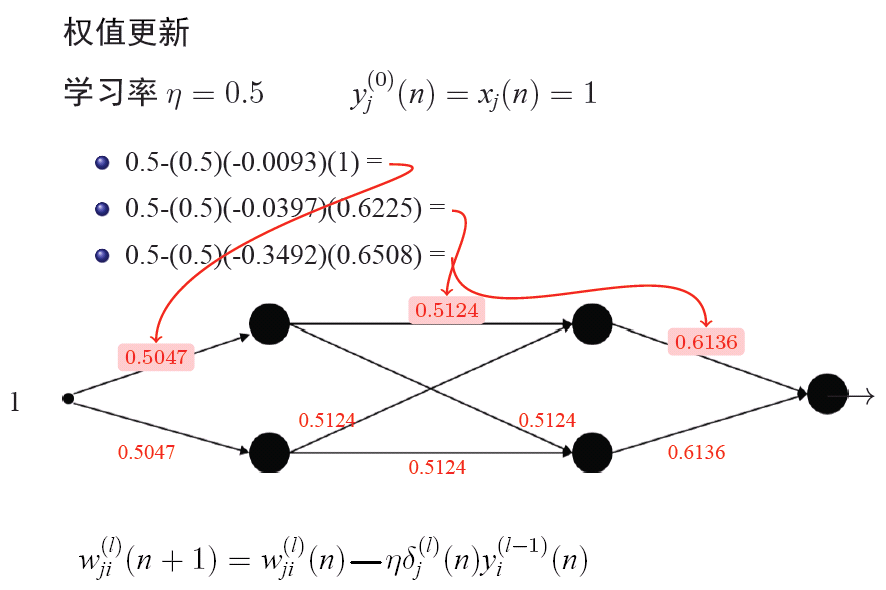 权重初值
第一层神经元
第二层神经元
输出层神经元
参数增量：学习率，局部梯度，输入，相乘，带上负号。
119
[Speaker Notes: 权重更新]
隐层：
激活函数的微分，以及后一层的局部梯度，与权重的加权求和。
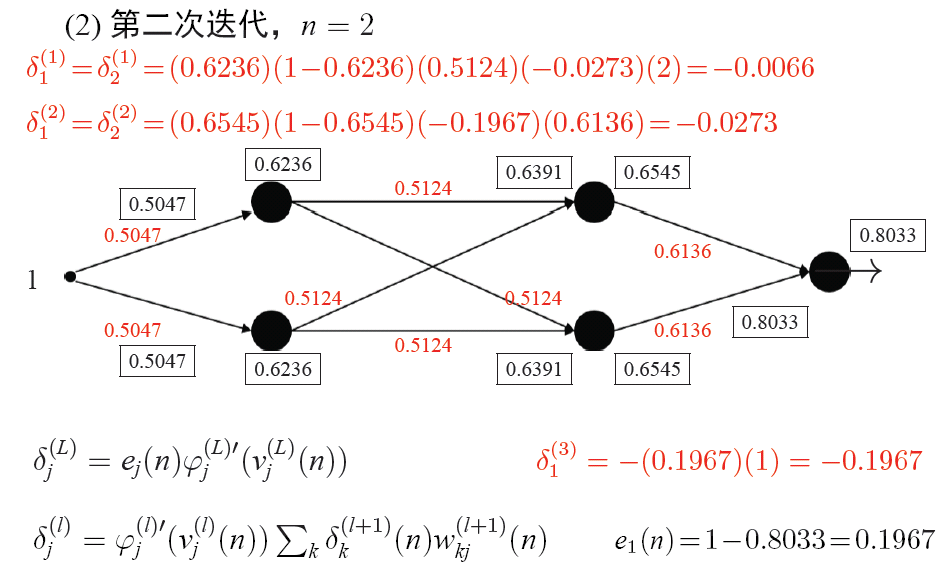 第一层
第二层
输出层：误差，以及激活函数的微分，带上负号。
计算每层的局部梯度
120
[Speaker Notes: 再次反向传播误差
计算每层的局部梯度]
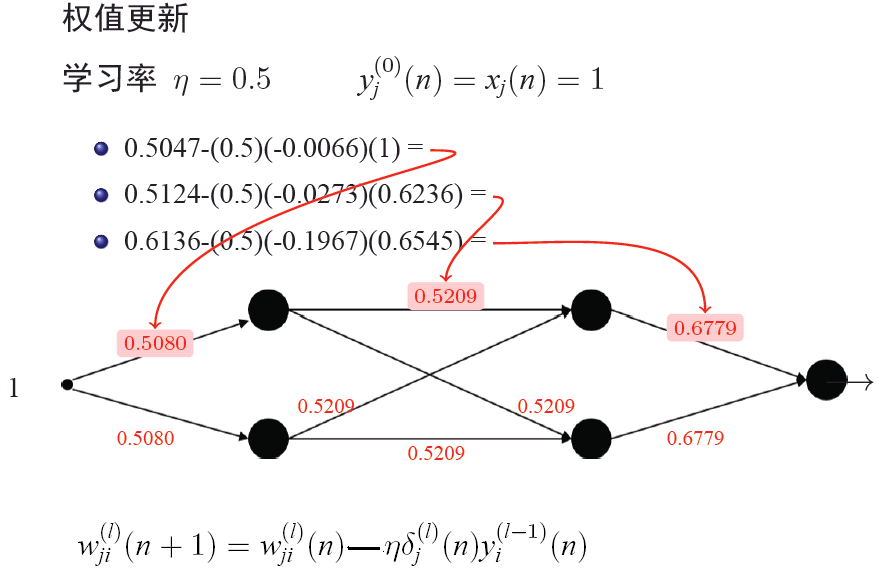 参数增量：学习率，局部梯度，输入，相乘，带上负号。
121
[Speaker Notes: 再次更新权重]
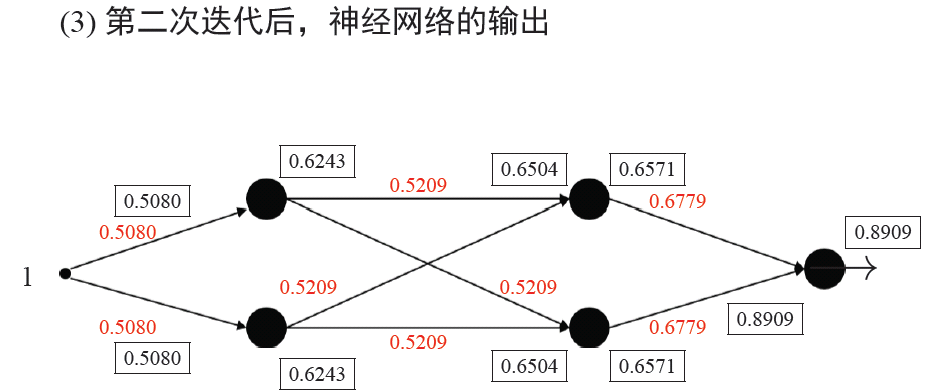 激活函数的输出
诱导局部域
122
[Speaker Notes: 网络更新后，前向计算输出]
权值更新表
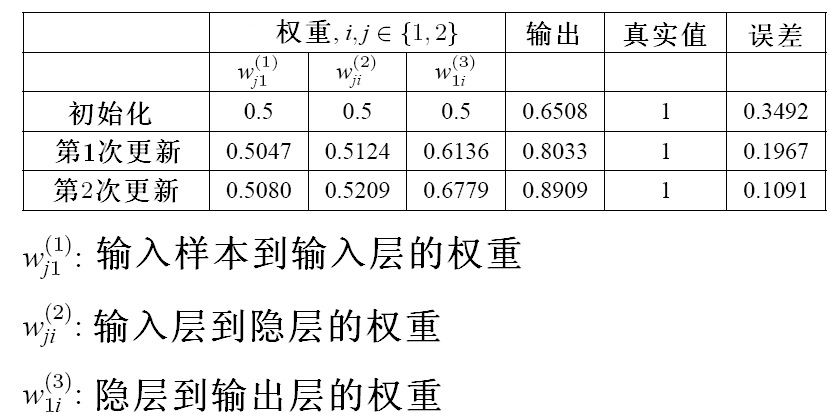 误差的反向传播算法，减小了输出值的误差。
123
Pytorch：实现cifar-10分类（1）
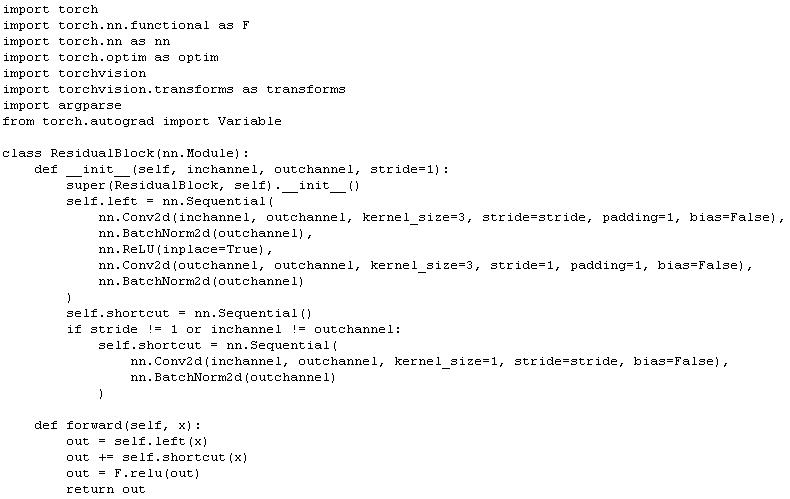 对输入图像作二维卷积
124
Pytorch：实现cifar-10分类（1）
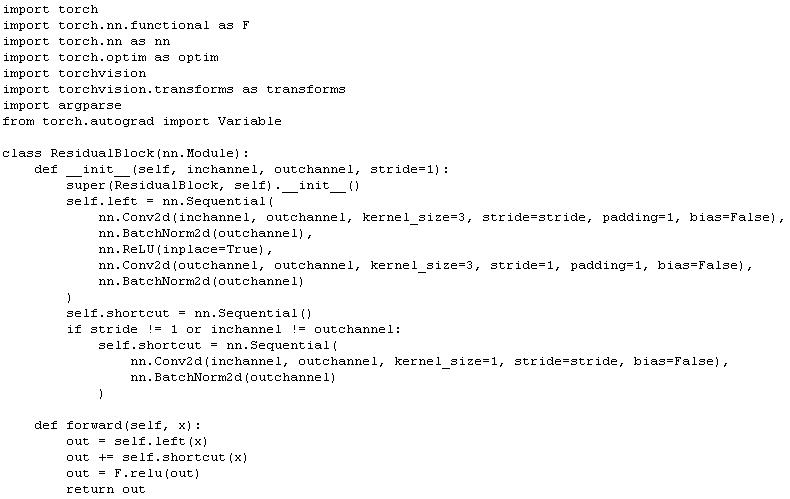 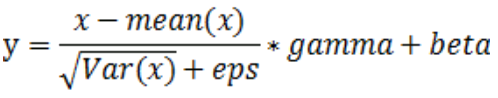 数据归一化处理，避免数据过大，导致网络性能不稳定。
125
Pytorch：实现cifar-10分类（1）
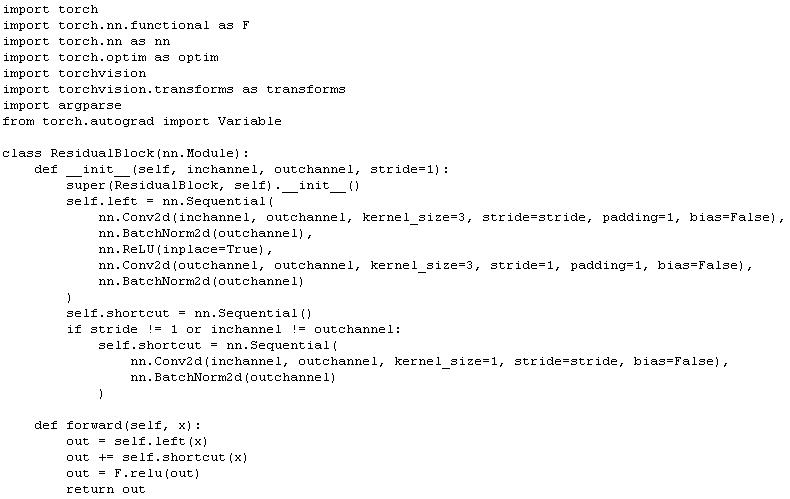 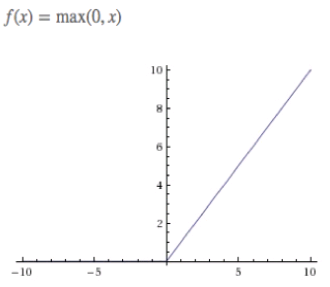 激活函数ReLU
126
Pytorch：实现cifar-10分类（2）
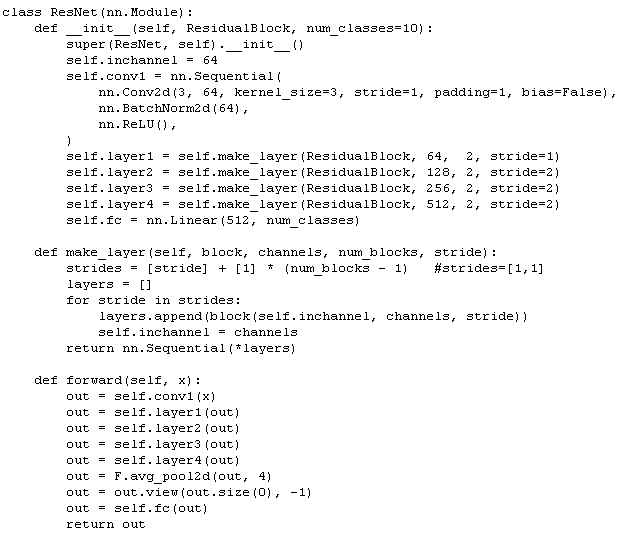 定义：输入、输出通道数，模块的数目。
127
Pytorch：实现cifar-10分类（2）
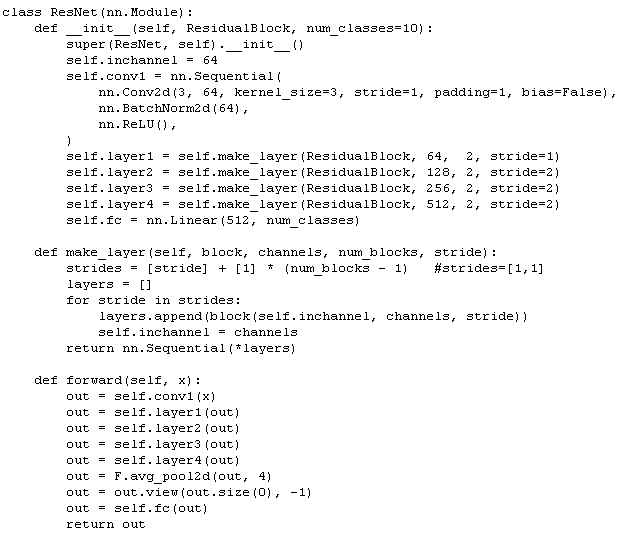 全连接层：实现标签分类
128
Pytorch：实现cifar-10分类（2）
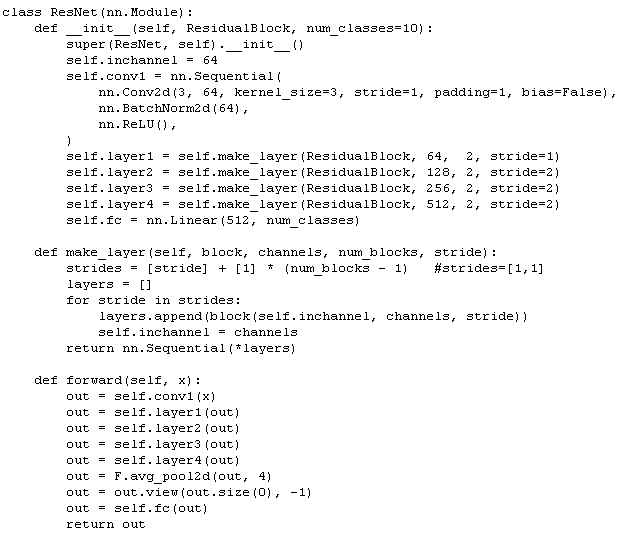 均值pooling
129
Pytorch：实现cifar-10分类（3）
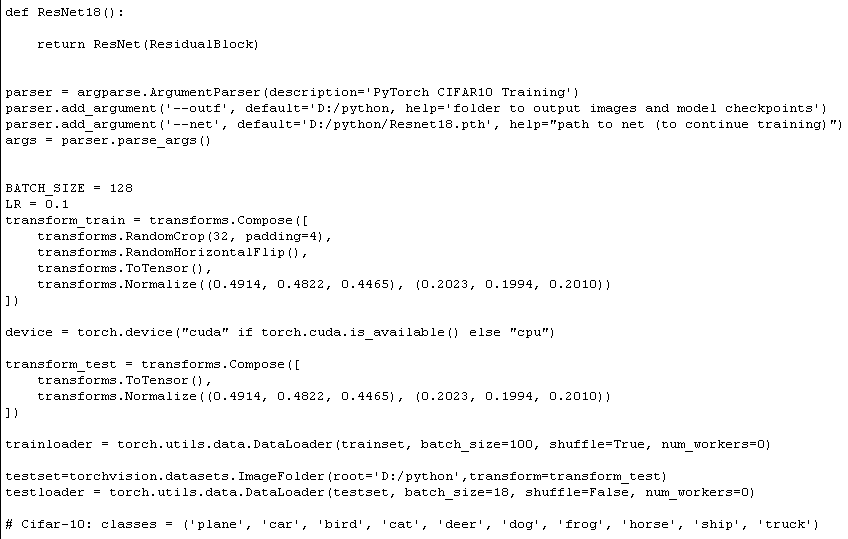 使用残差网，实现分类
130
Pytorch：实现cifar-10分类（3）
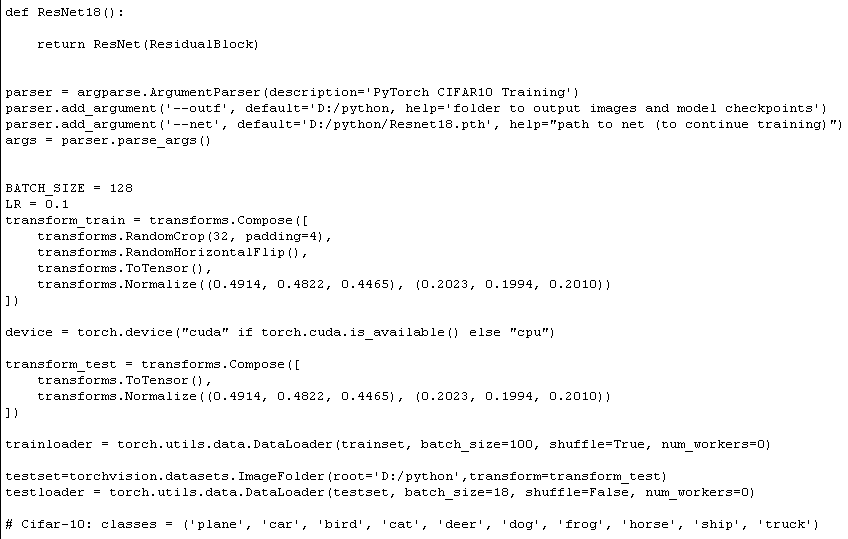 加载：训练数据和测试数据
131
Pytorch：实现cifar-10分类（3）
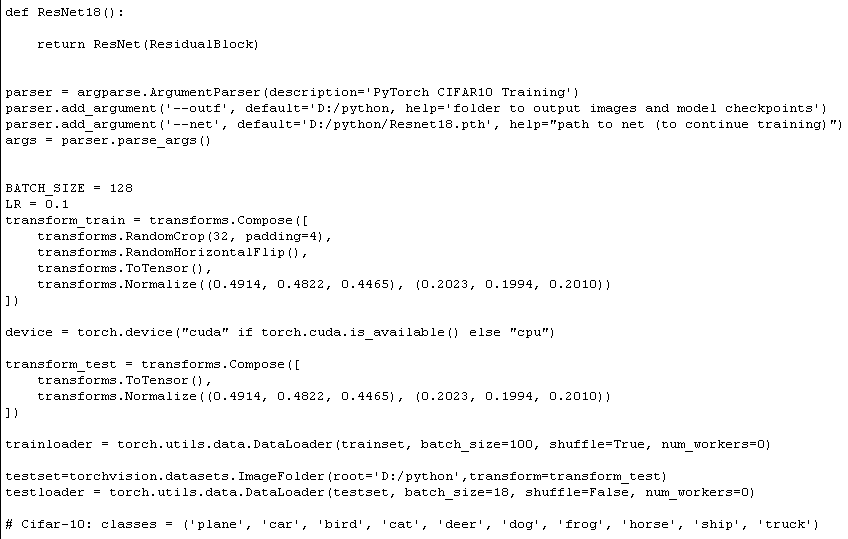 Cifar-10数据集的10个类别
132
Pytorch：实现cifar-10分类（4）
网络的训练阶段。
损失函数：交叉熵
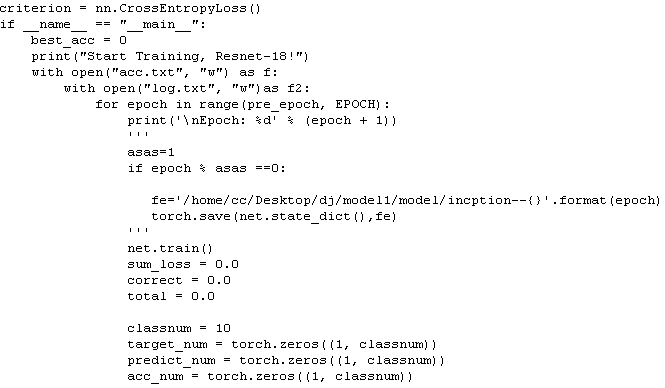 133
Pytorch：实现cifar-10分类（4）
输出到文件
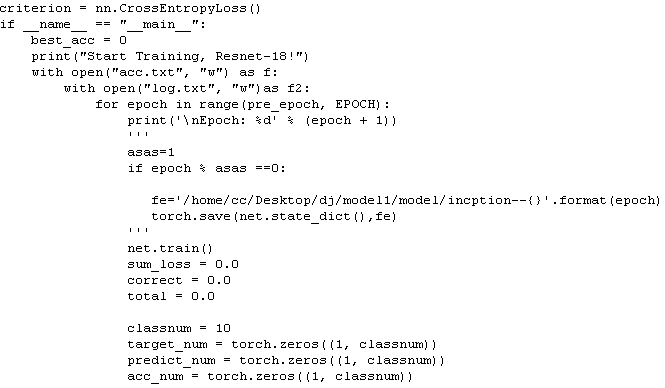 134
Pytorch：实现cifar-10分类（5）
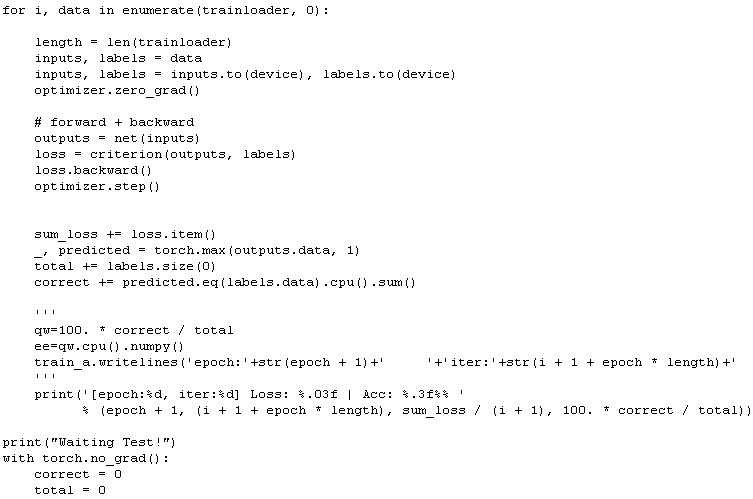 网络的分类结果
135
Pytorch：实现cifar-10分类（5）
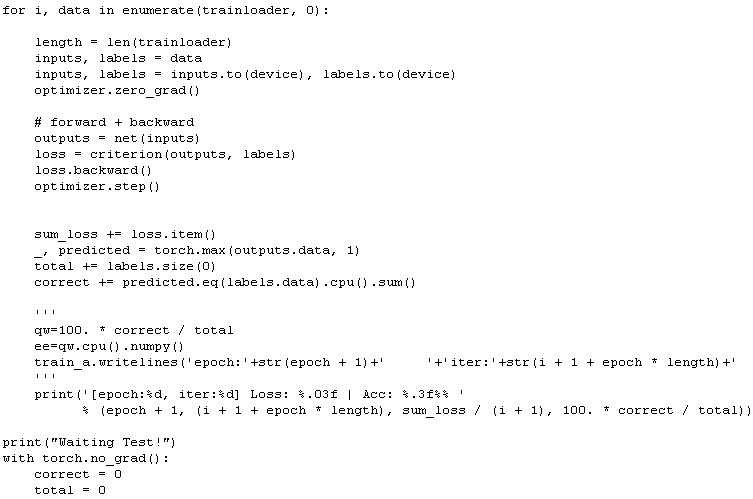 网络损失值
136
Pytorch：实现cifar-10分类（5）
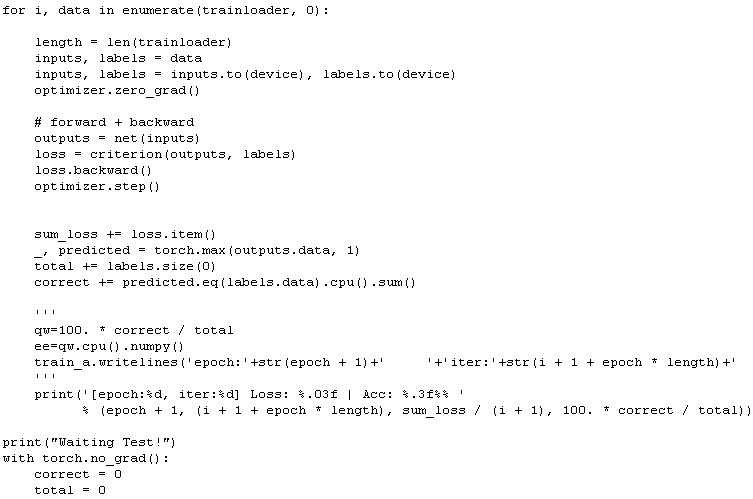 更新网络权重和偏置
137
Pytorch：实现cifar-10分类（5）
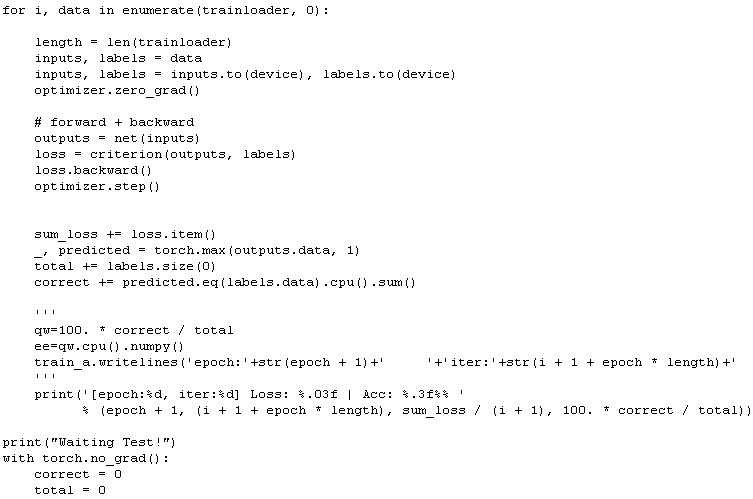 分类正确的样本数目
138
Pytorch：实现cifar-10分类（6）
网络的测试阶段。
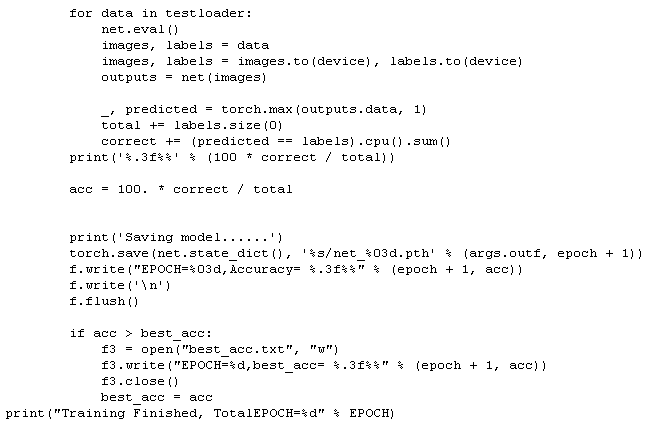 网络的分类结果
139
Pytorch：实现cifar-10分类（6）
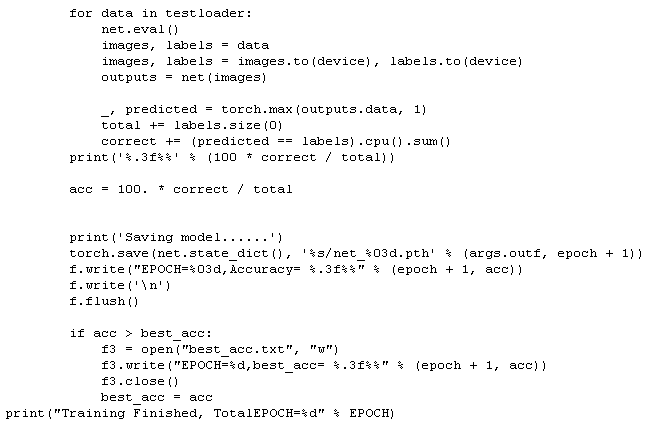 分类正确的样本数目
140